1. Ôn và khởi động
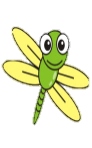 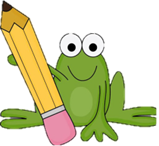 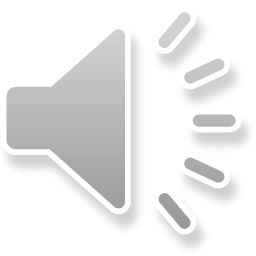 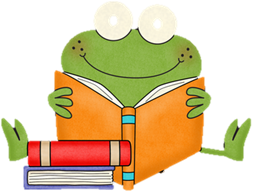 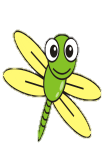 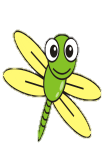 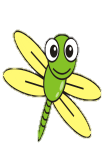 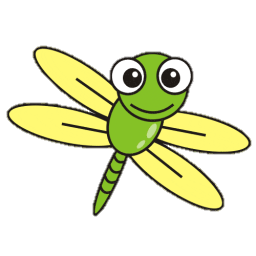 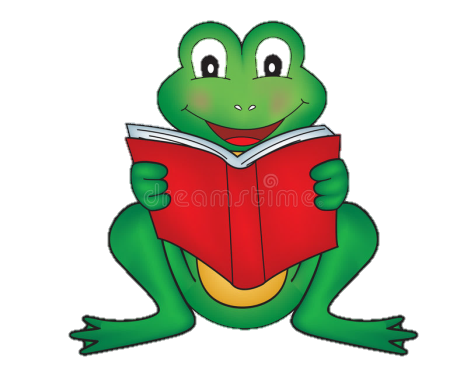 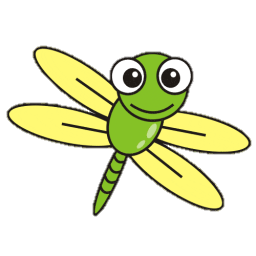 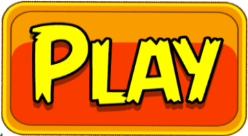 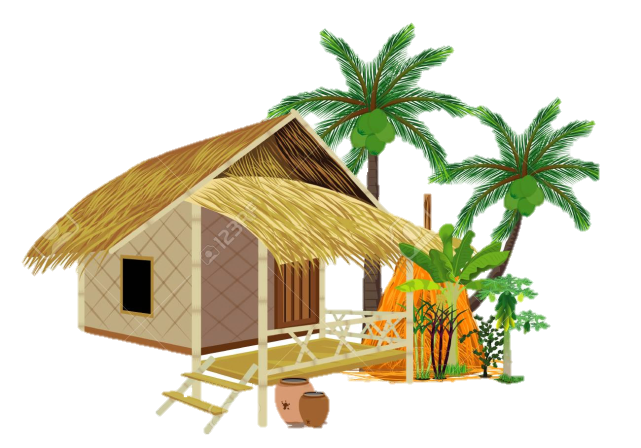 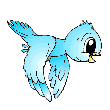 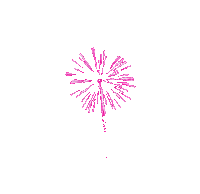 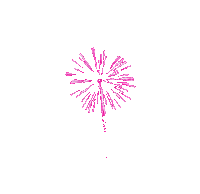 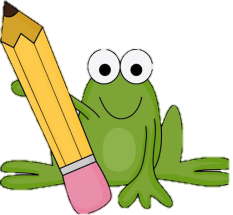 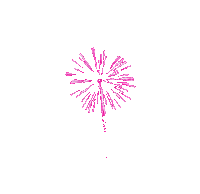 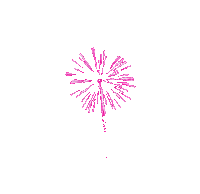 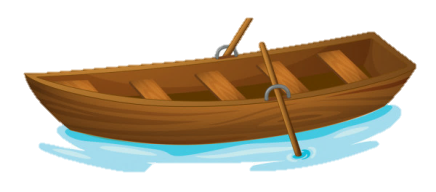 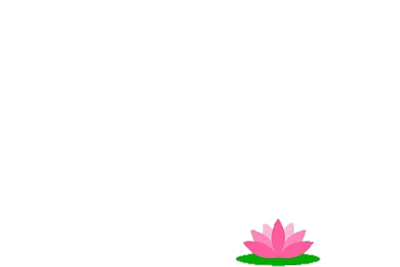 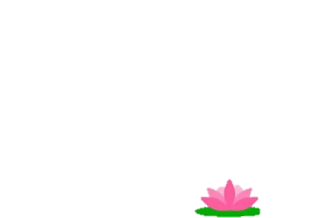 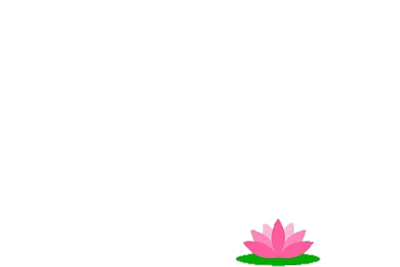 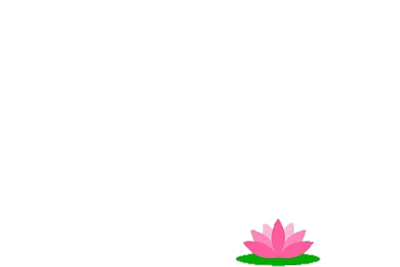 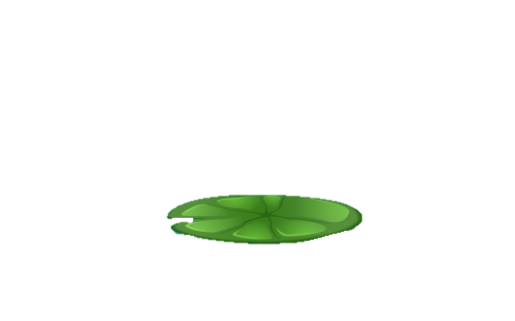 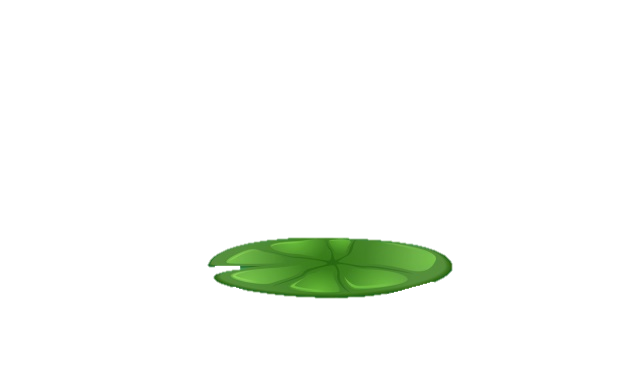 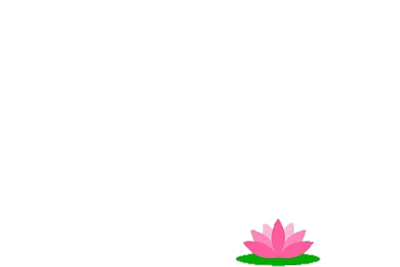 CHÚC MỪNG
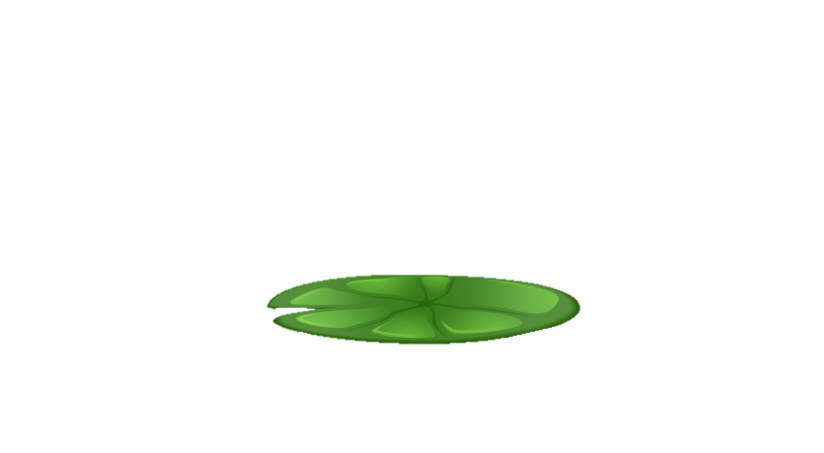 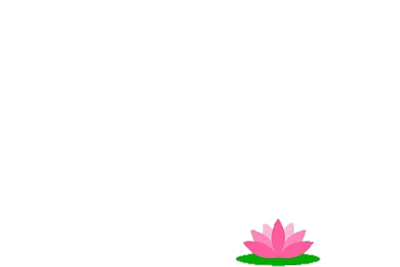 Xin chào các bạn nhỏ!
Mình là Ếch Xanh, hôm nay mình đi học. Muốn sang bờ sông bên kia học bài với các bạn, mình phải nhảy qua các bèo sen. Mỗi bèo sen là một câu hỏi, các bạn có thể giúp mình trả lời các câu hỏi để mình  đi học đúng giờ được không ạ. Hãy giúp mình với nhé!
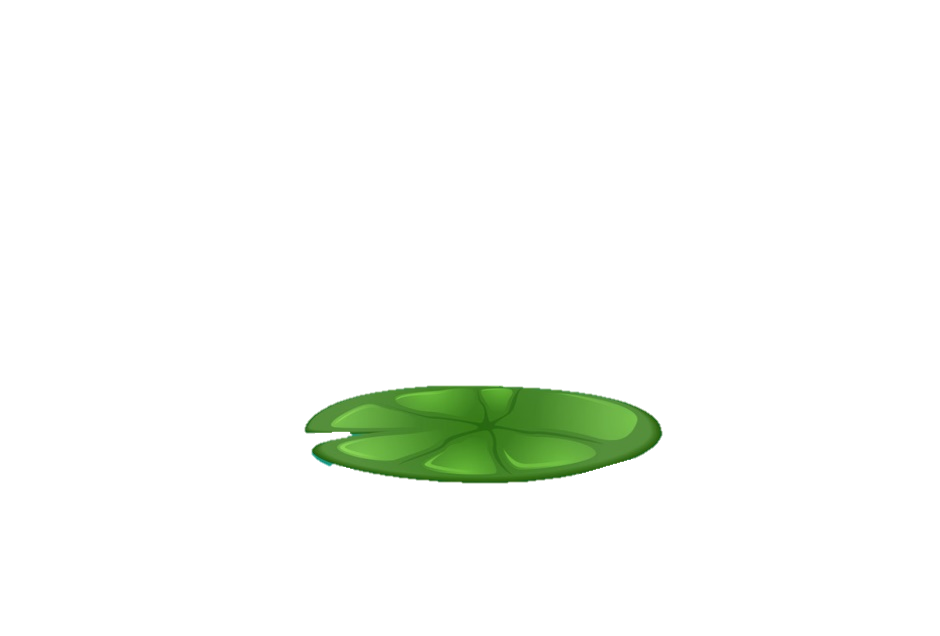 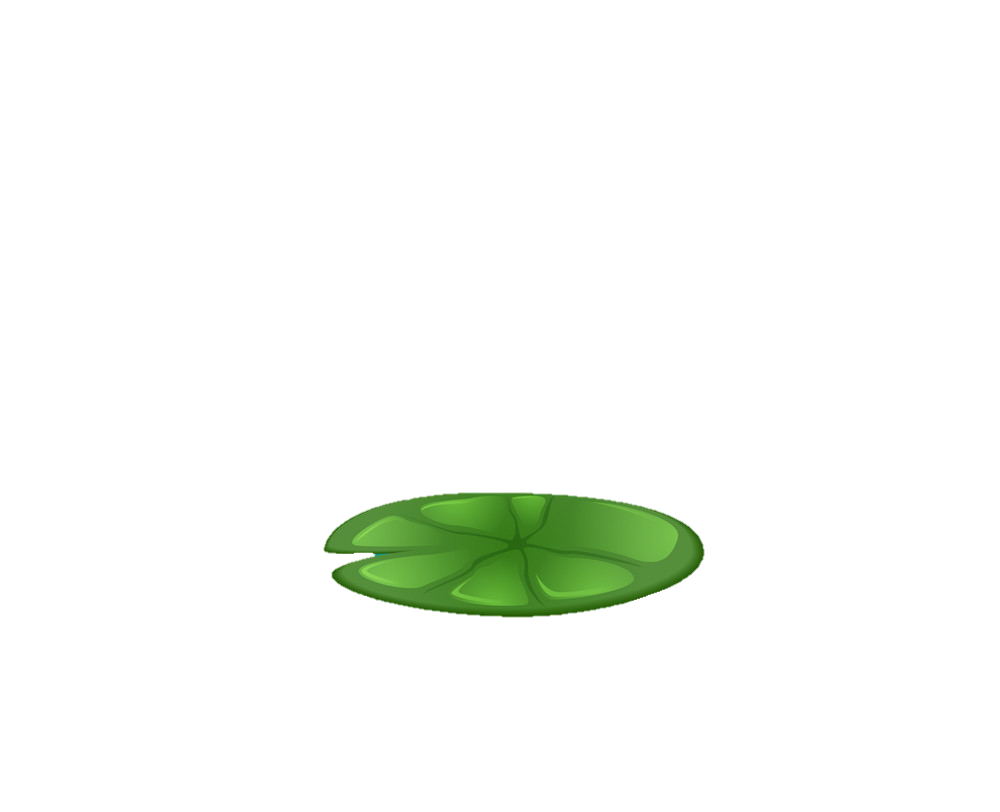 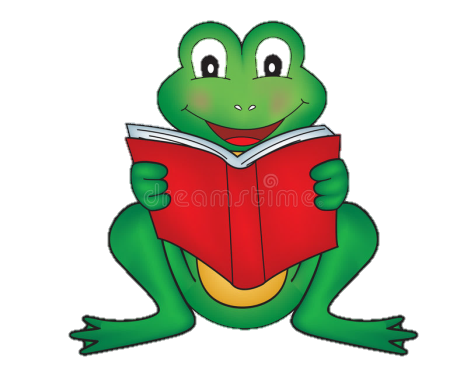 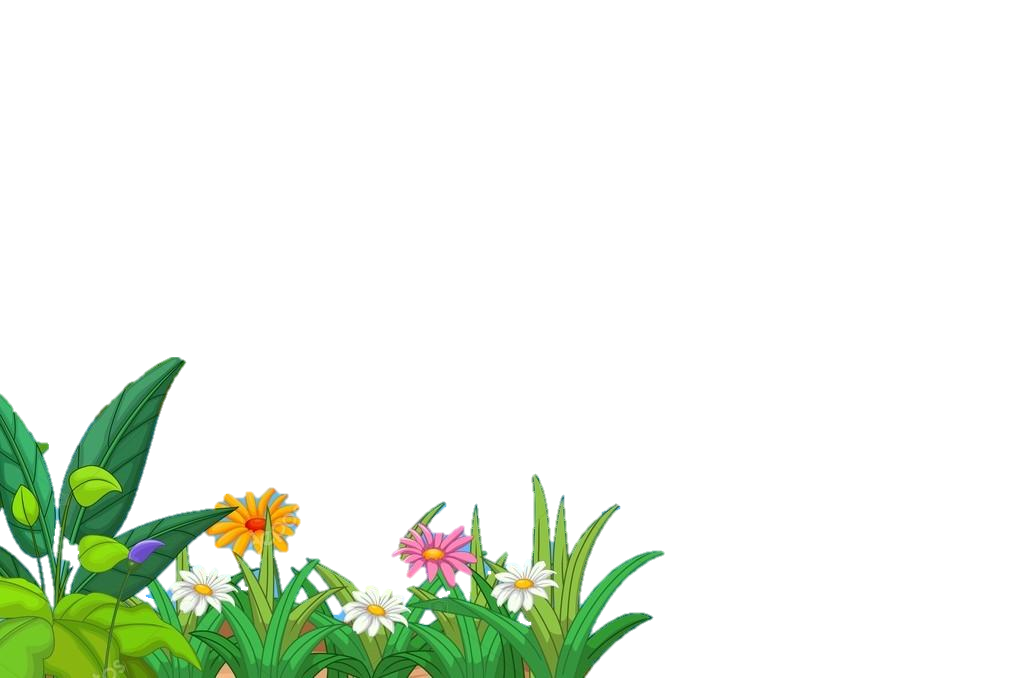 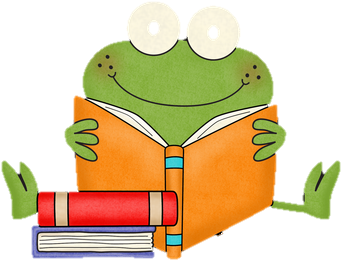 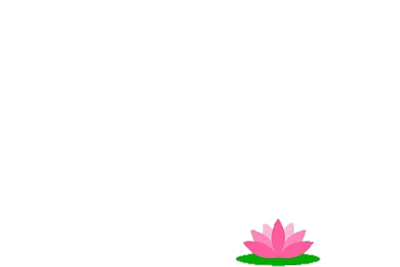 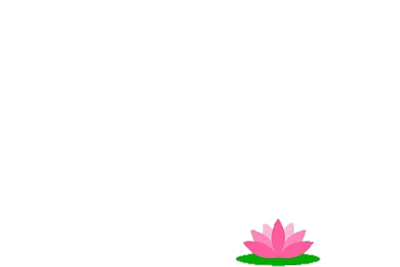 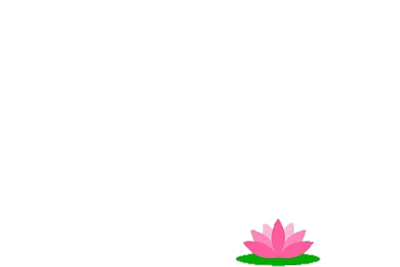 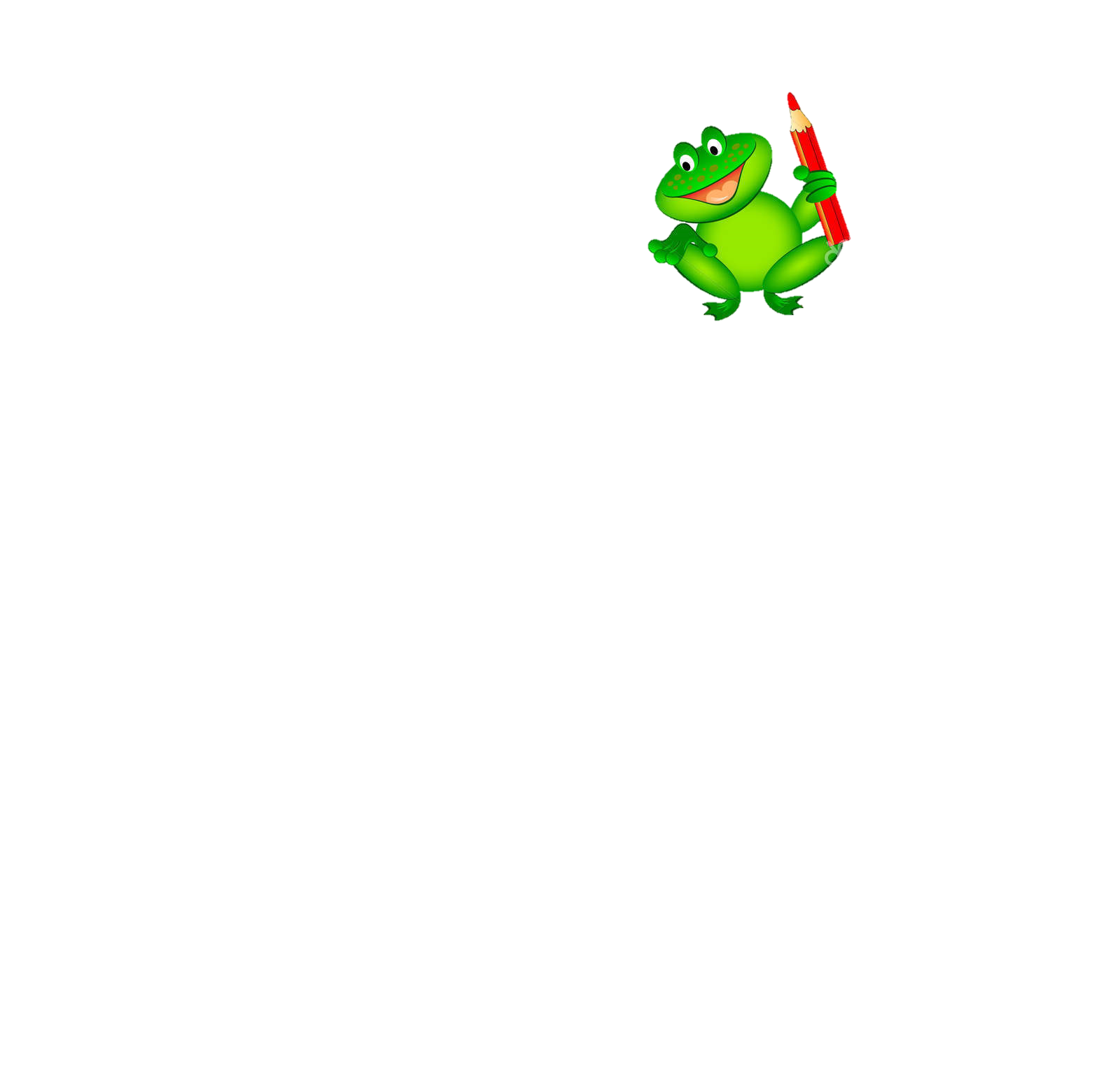 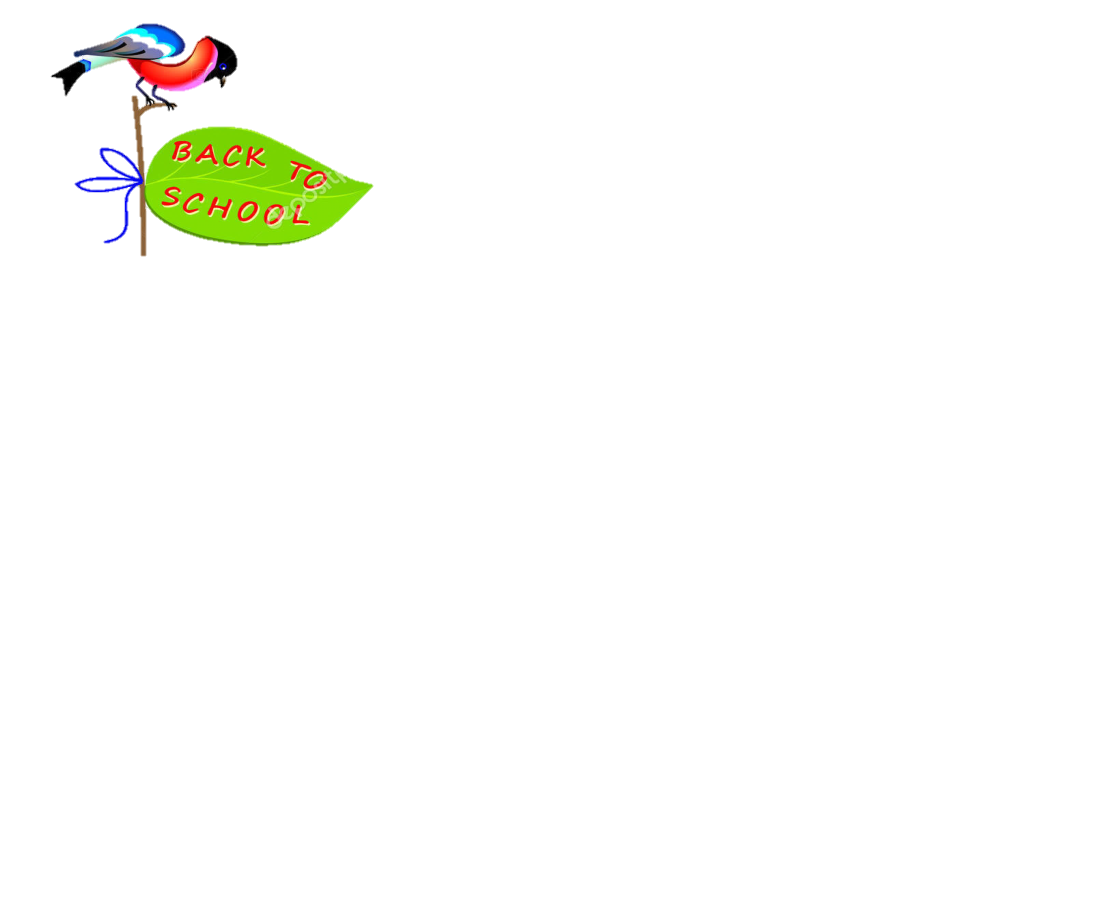 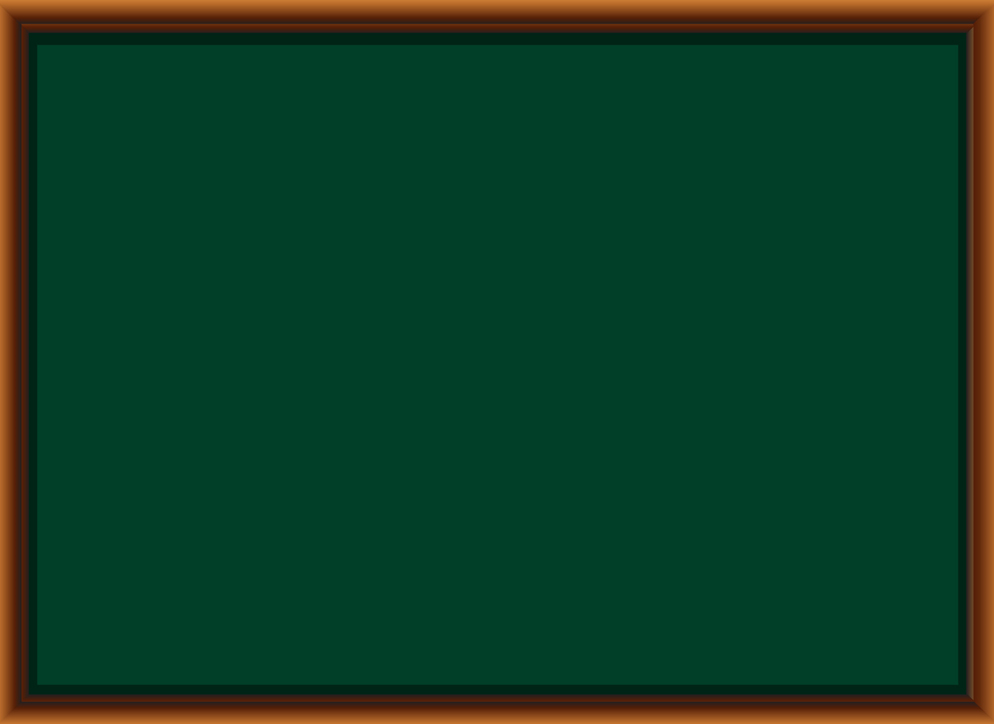 Bài hôm trước các em đã học là bài gì?
Gọi bạn
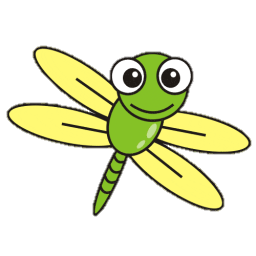 Trở về
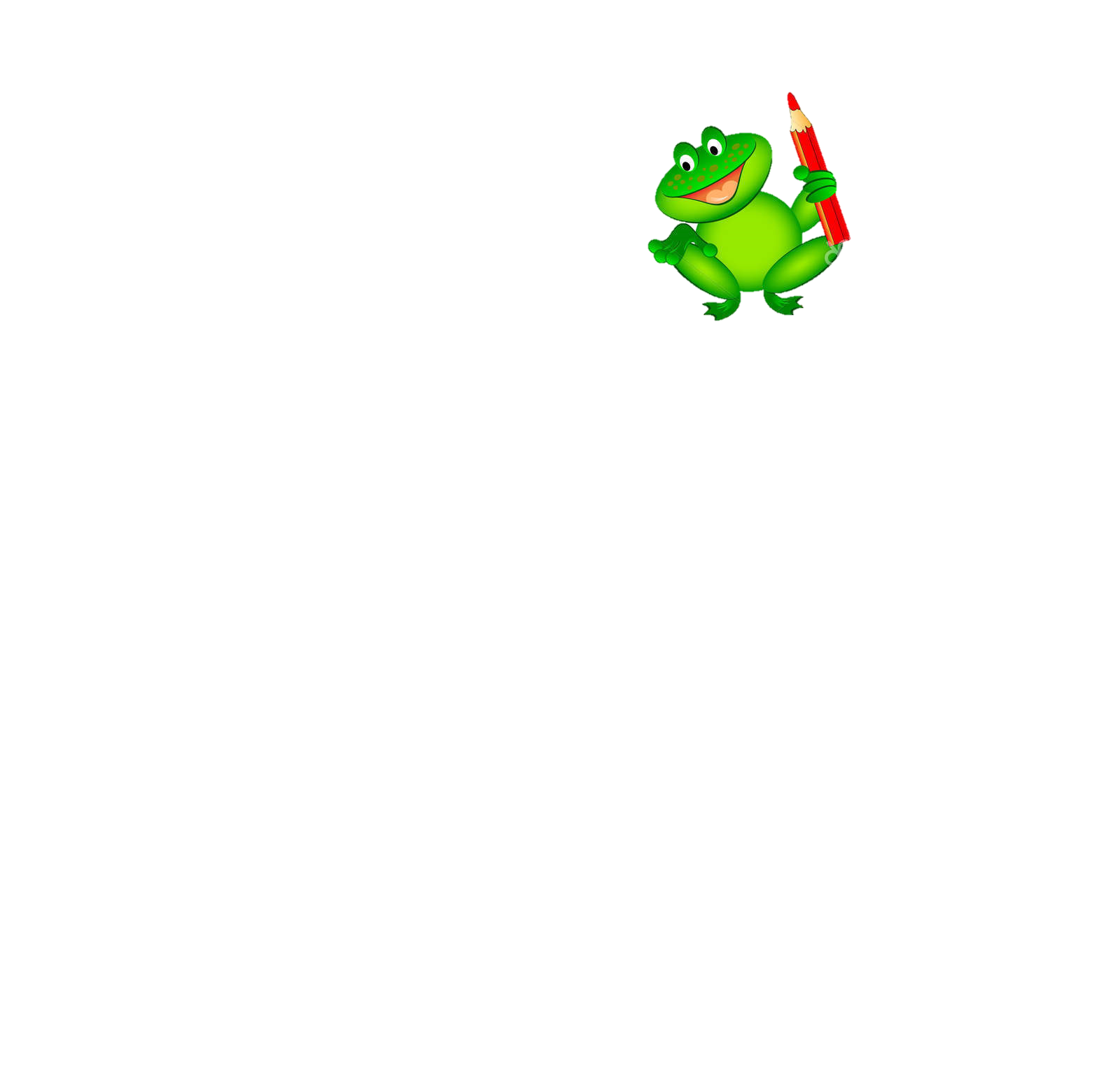 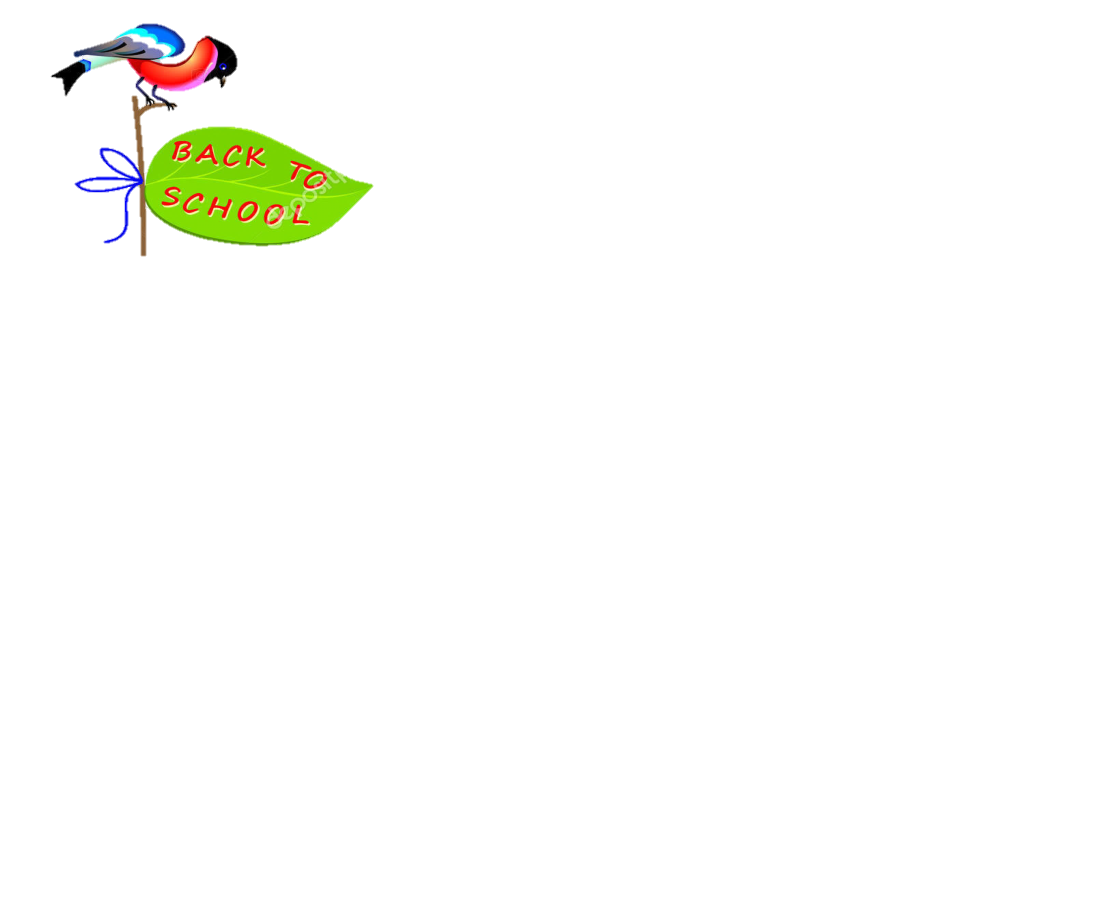 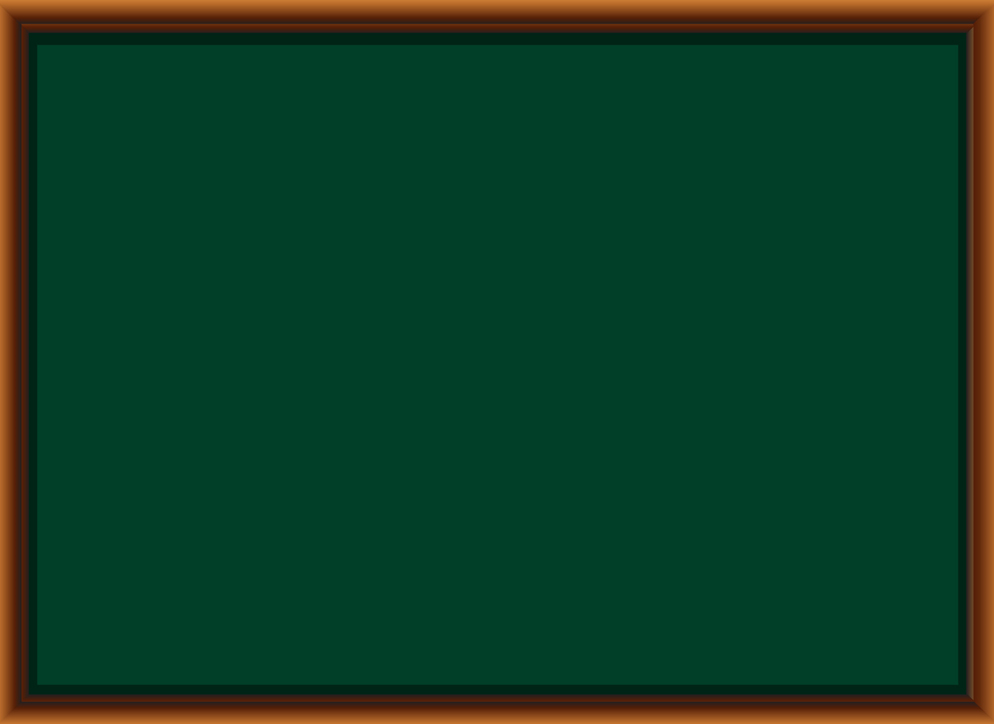 Trong bài Gọi bạn kể về 2 bạn là Bê vàng và....
Dê trắng
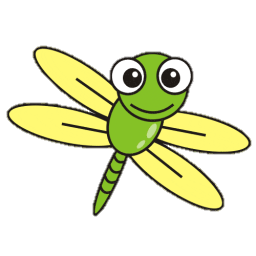 Trở về
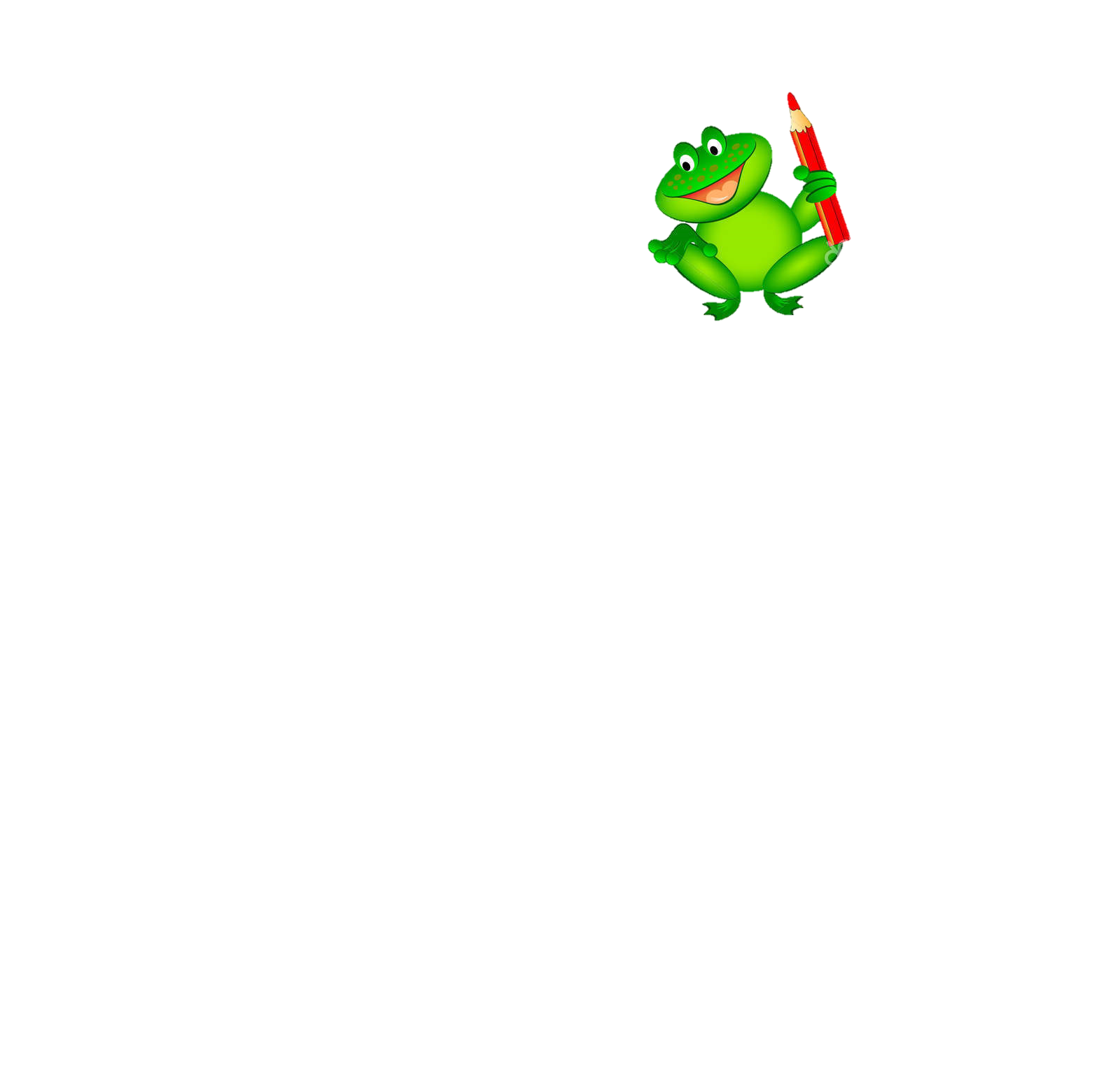 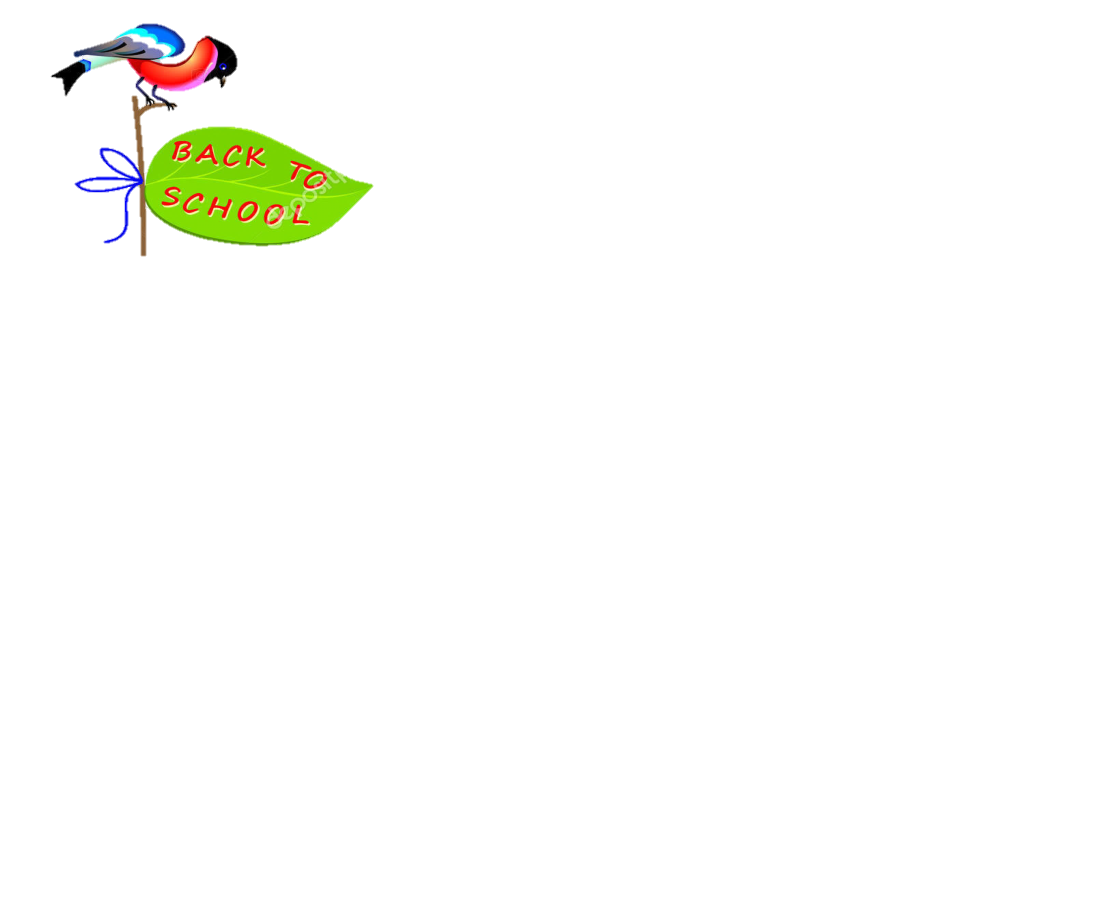 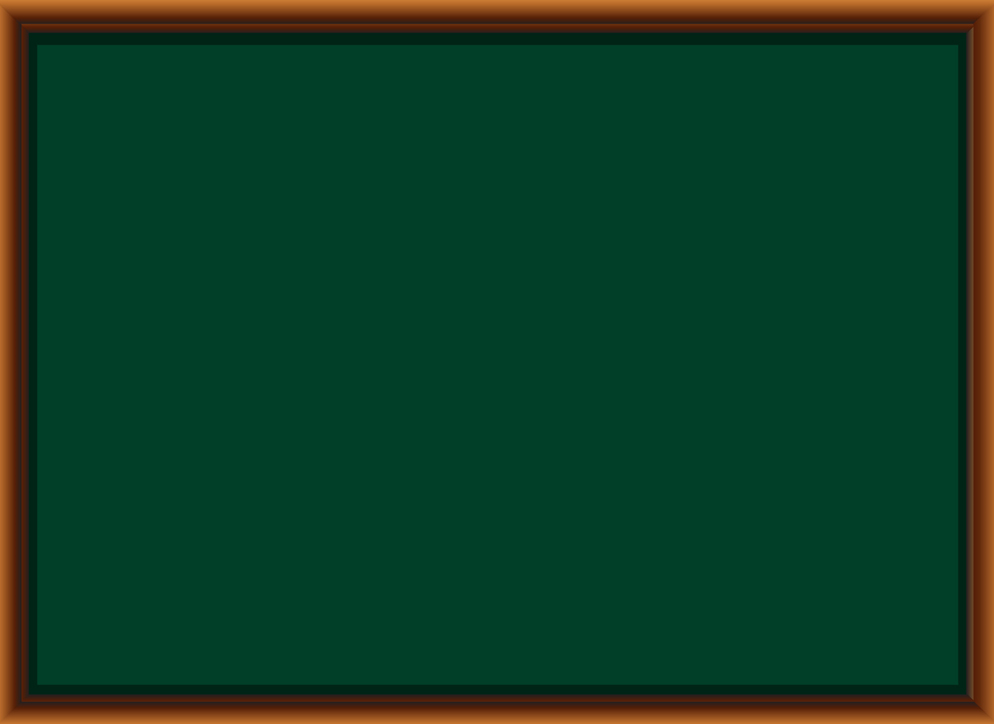 2 bạn bê vàng và dê trắng sống ở đâu?
Rừng xanh
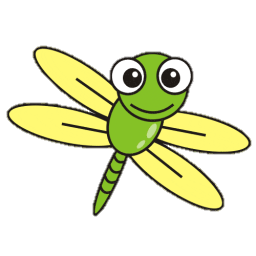 Trở về
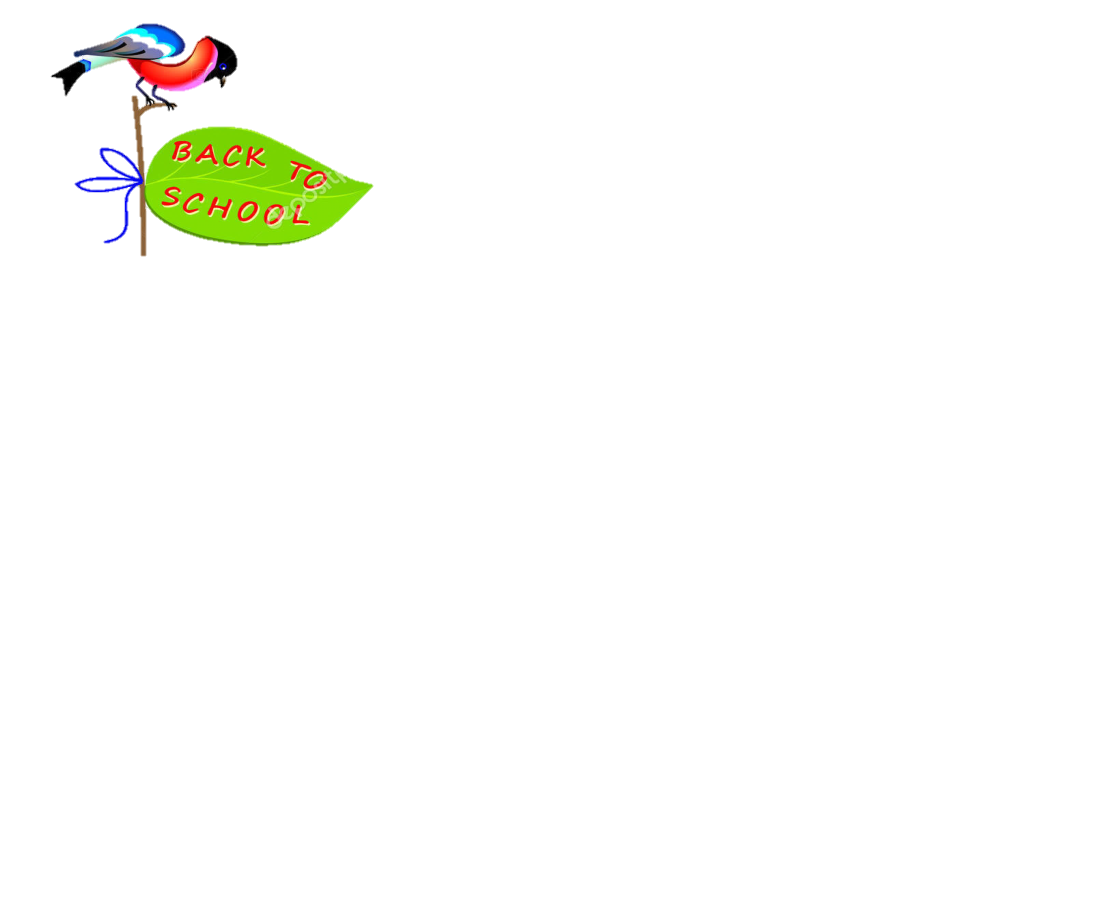 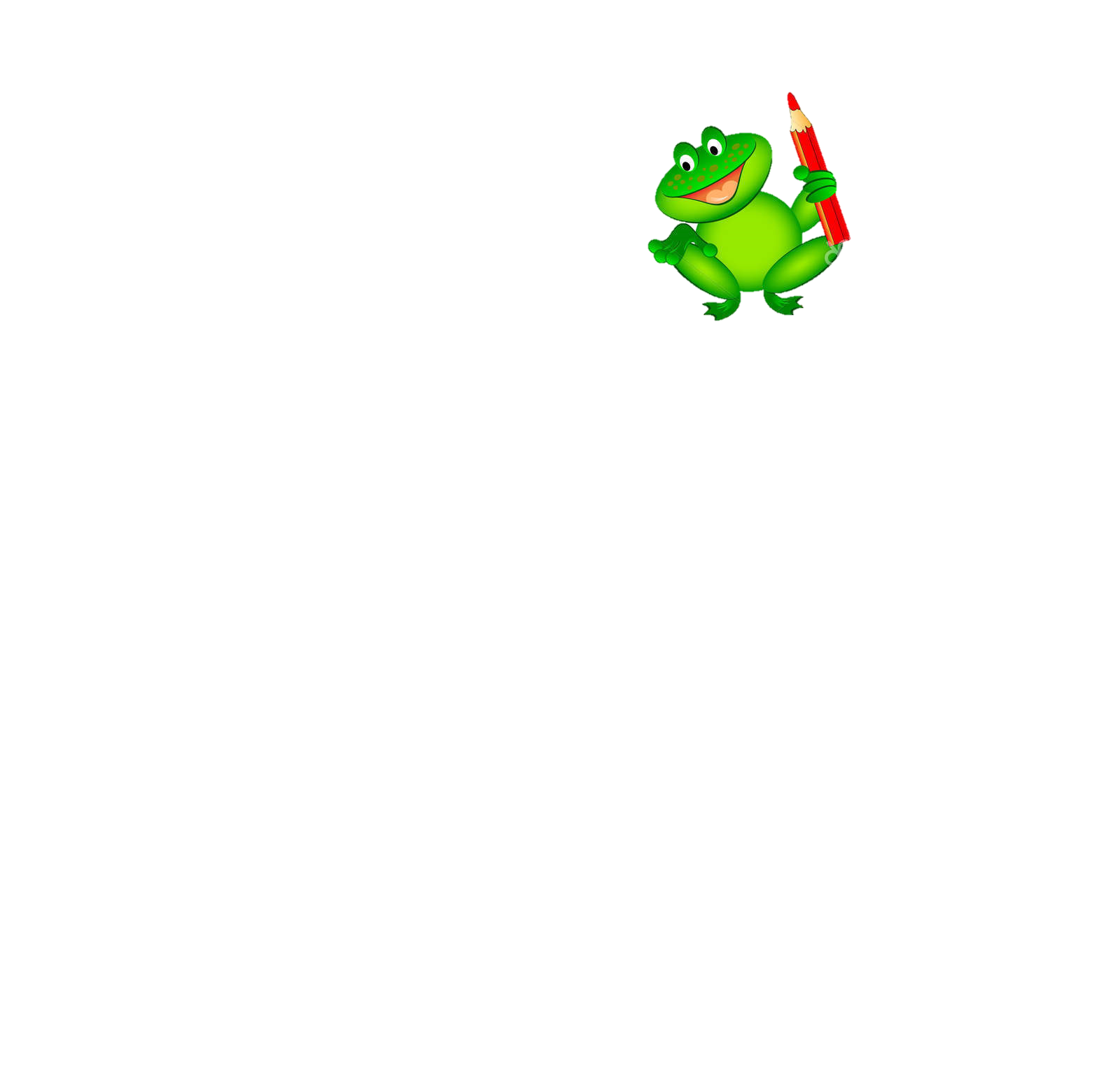 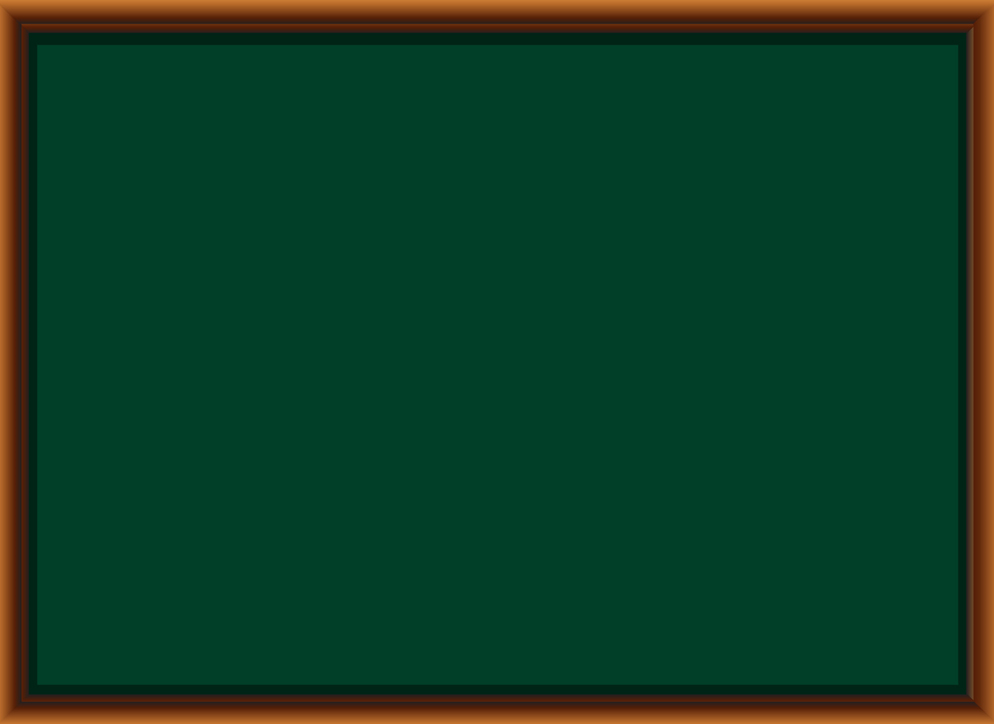 Bê vàng đi tìm cái gì?
Đi tìm cỏ
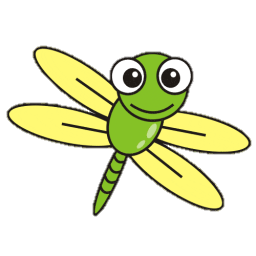 Trở về
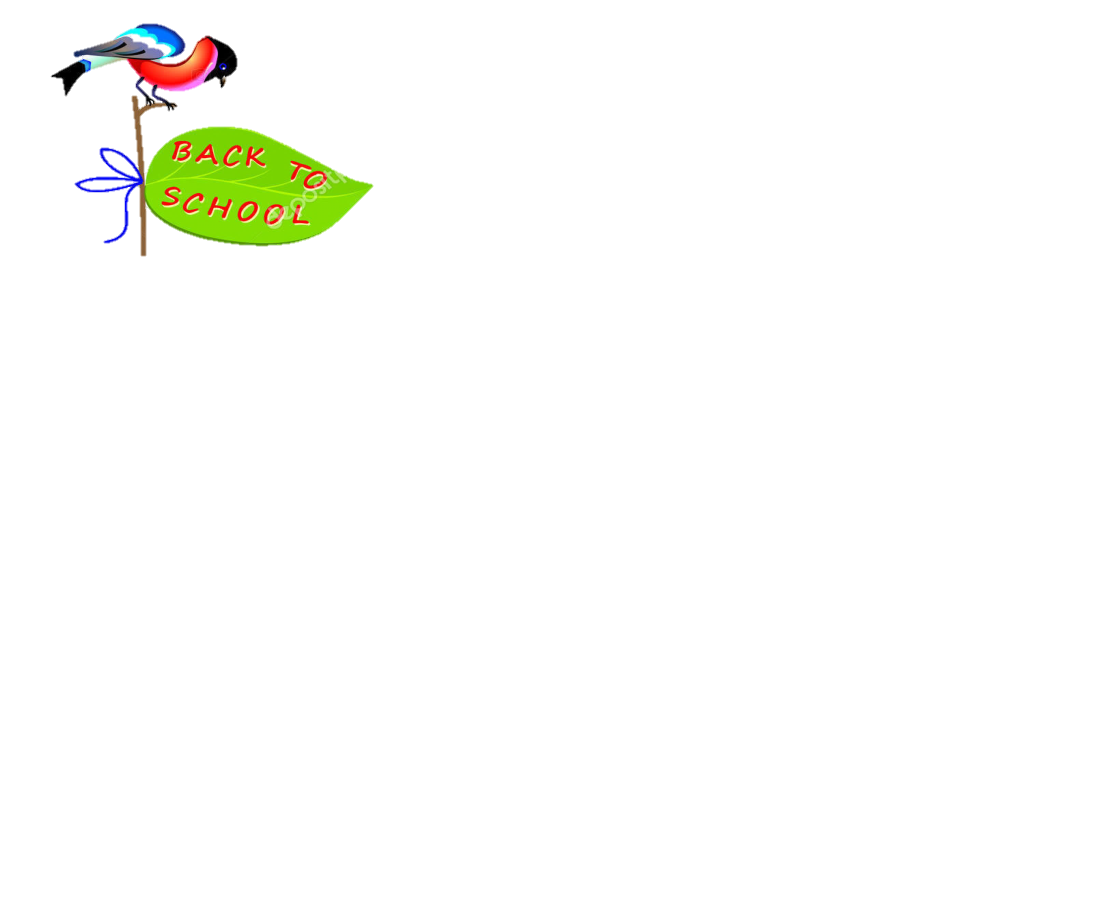 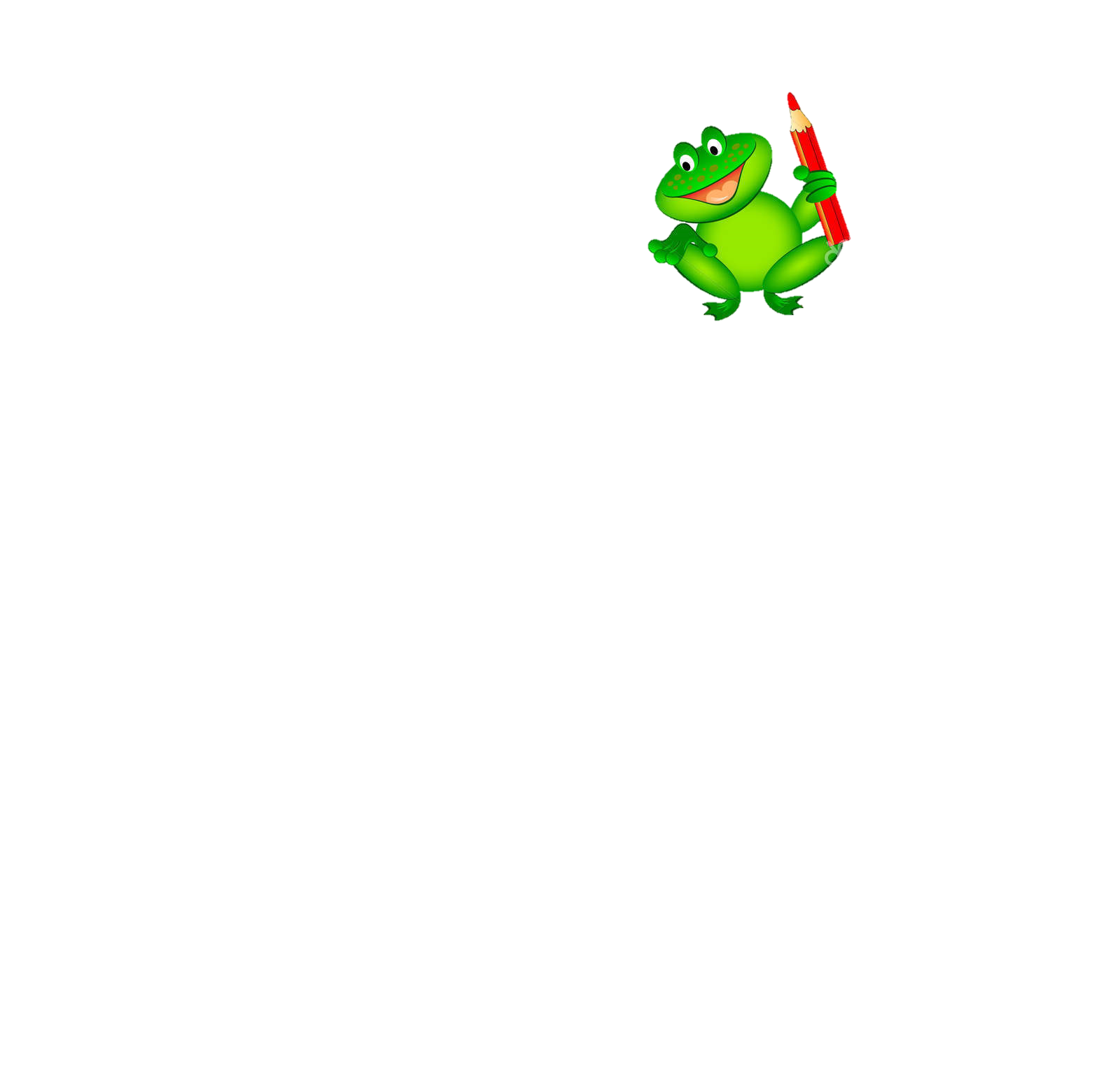 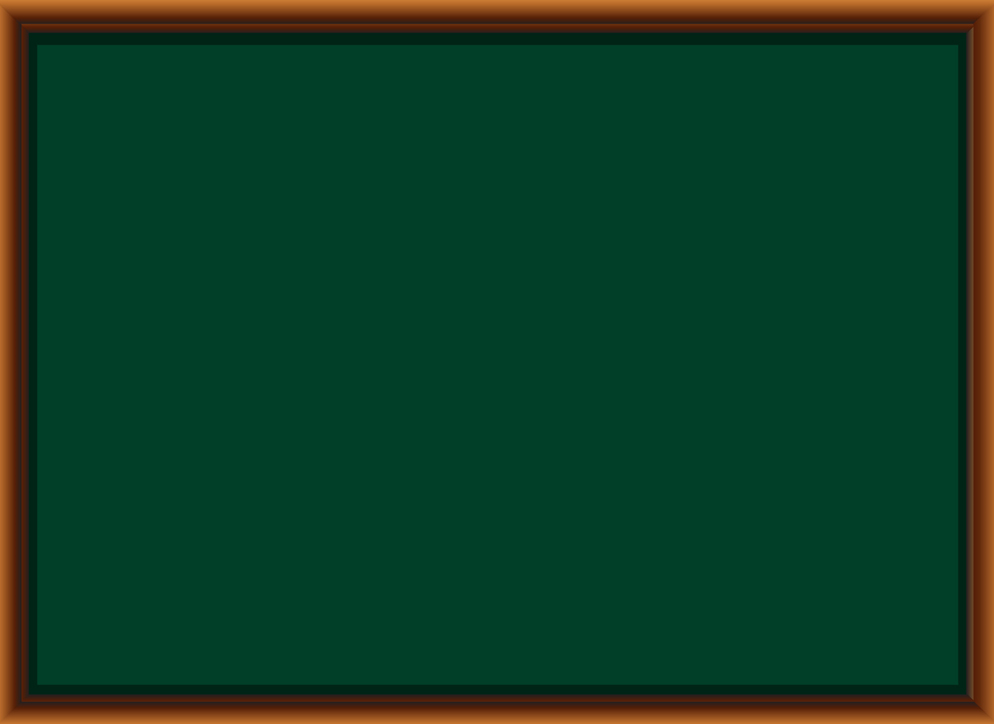 Tình trạng thiếu nước do nắng lâu, không mưa gây ra gọi là gì?
Hạn hán
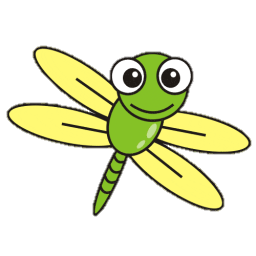 Trở về
Chủ đề
Tuần 10
Bài
18
TỚ NHỚ CẬU
Thứ Tư ngày 13 tháng 11 năm 2024
Tiếng Việt
Đọc :Tớ nhớ cậu
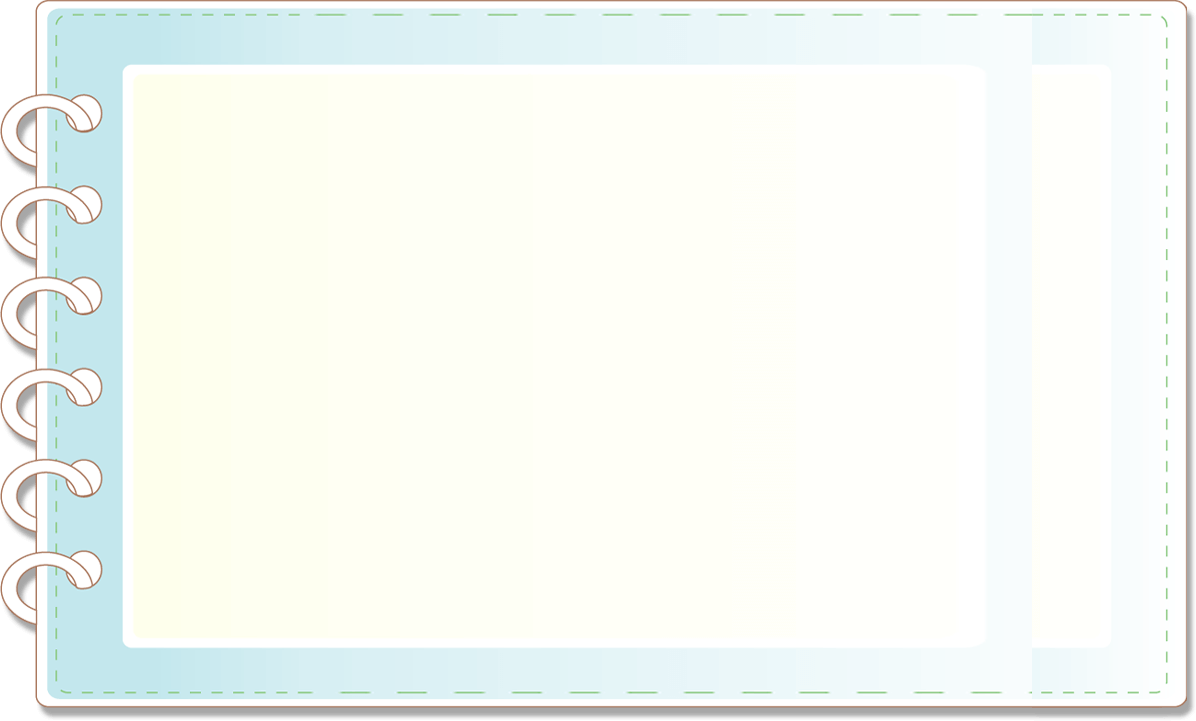 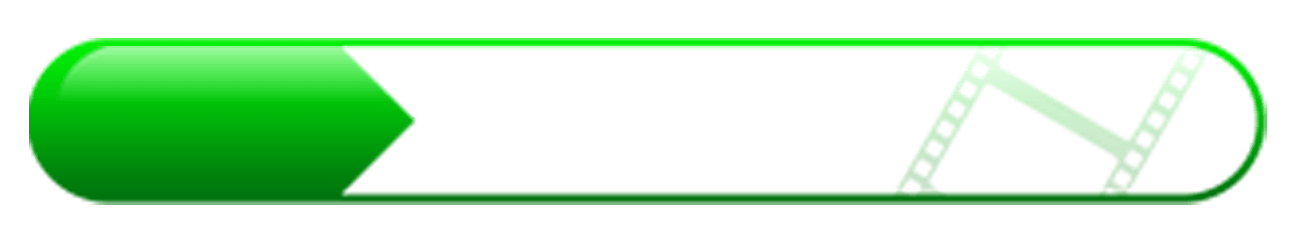 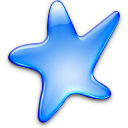 Đọc đúng từ khó,đọc rõ ràng bài đọc.
MỤC TIÊU
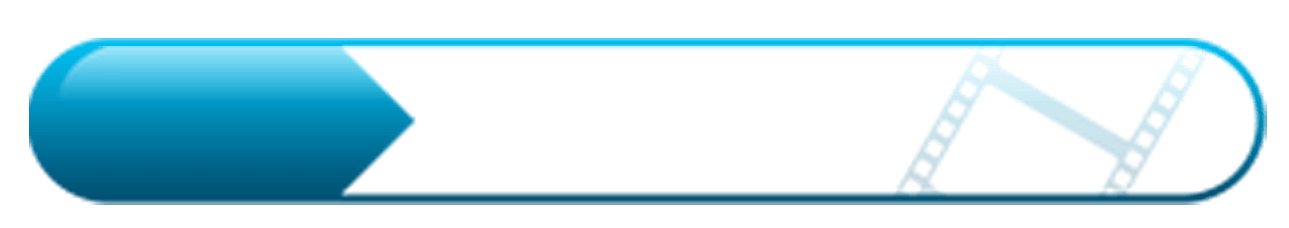 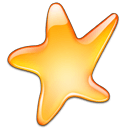 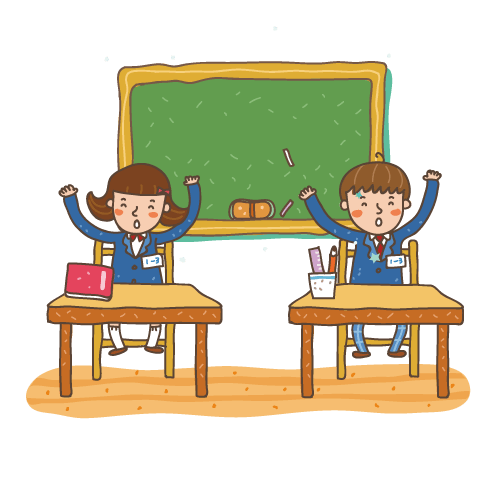 Biết cách đọc ngắt nghỉ hơi đúng
3
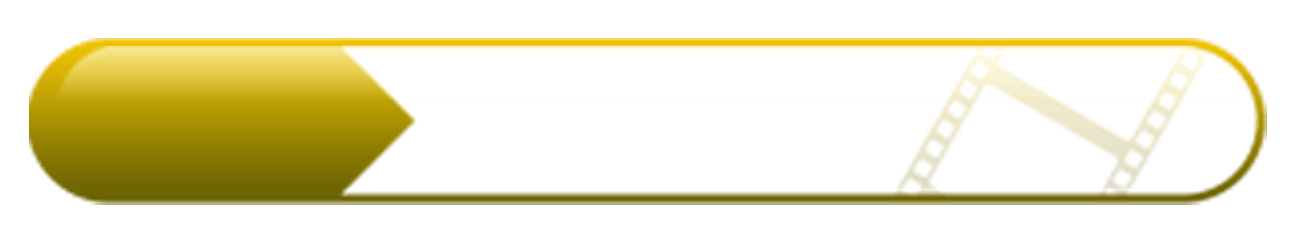 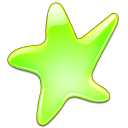 Nhận biết được tình bạn thân thiết và cách duy trì tình bạn.
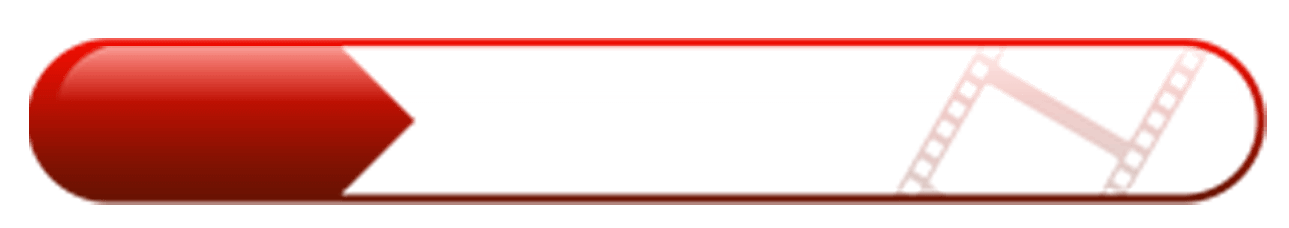 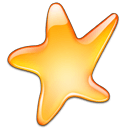 4
Biết nói và đáp lời chào lúc chia tay.
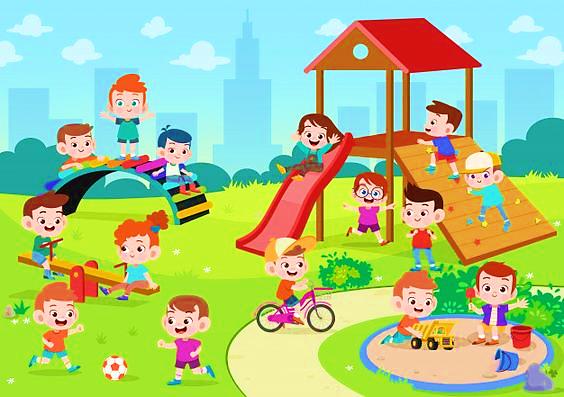 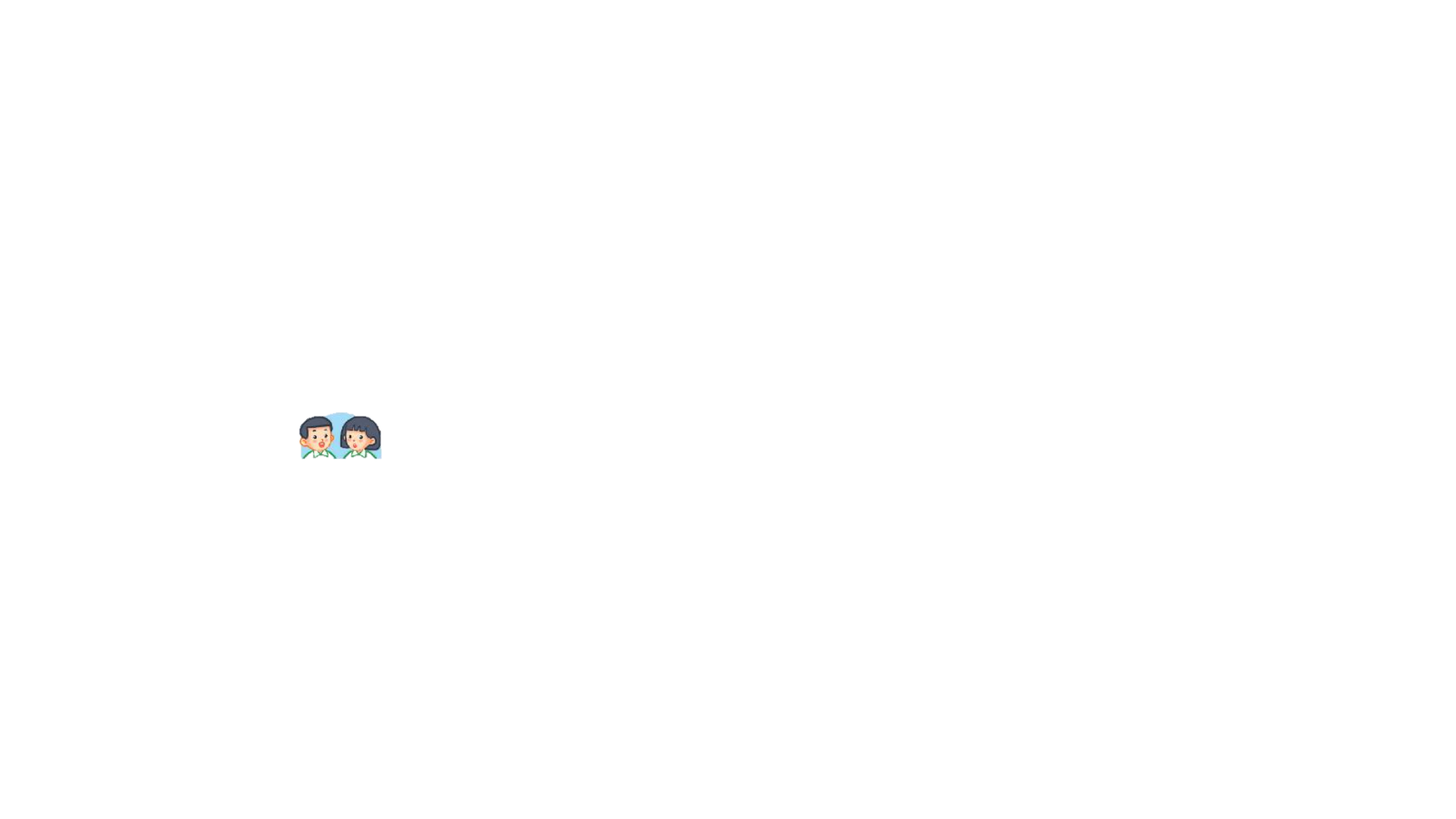 1. Khi chơi cùng bạn, em cảm thấy thế nào?
2. Khi xa bạn, em cảm thấy thế nào?
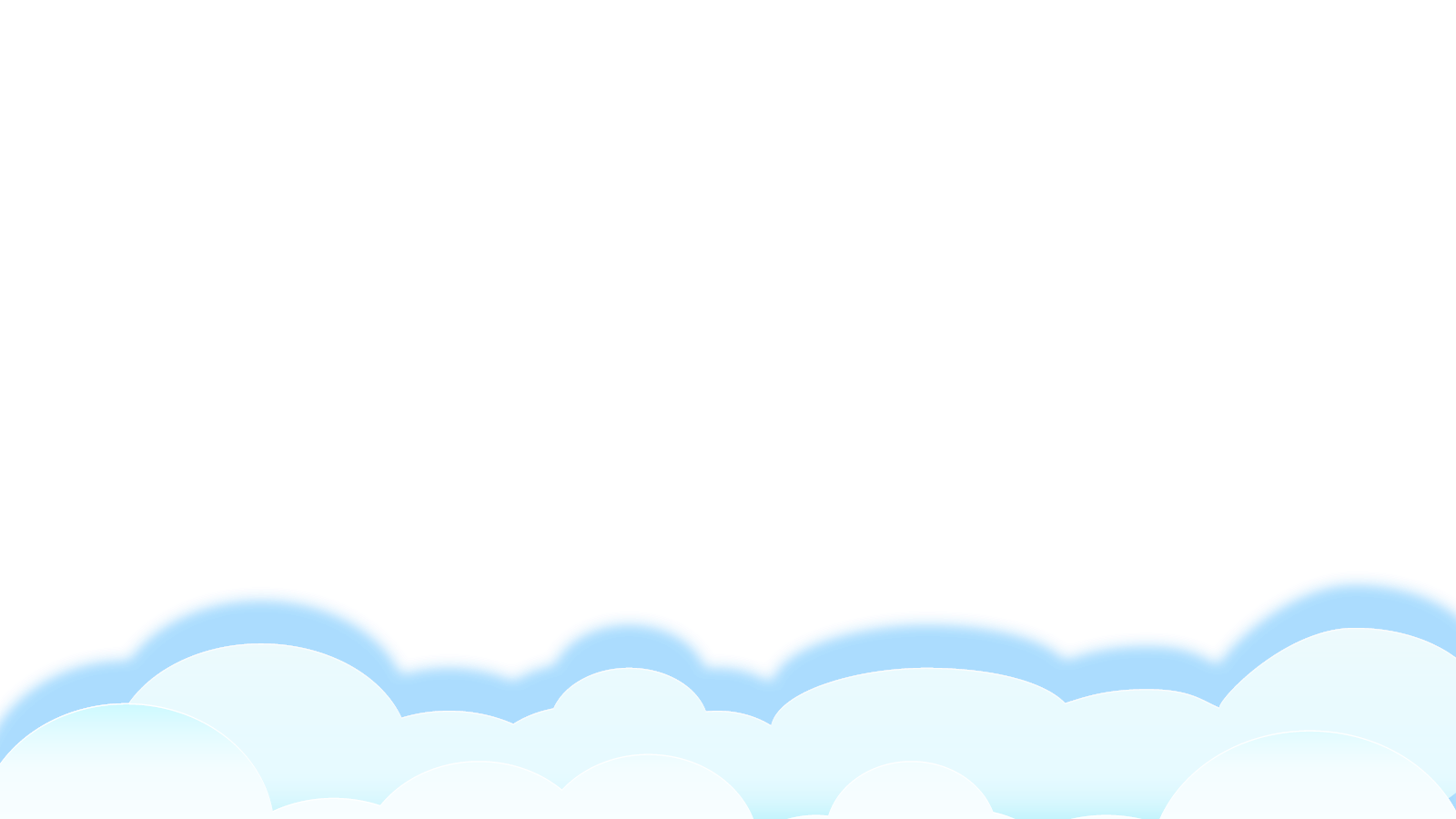 Bài 18: Tớ NHỚ CẬU
Kiến là bạn thân của sóc. Hằng ngày, hai bạn thường rủ nhau đi học. Thế rồi nhà kiến chuyển đến một khu rừng khác. Lúc chia tay, kiến rất buồn. Kiến nói: “ Cậu phải thường xuyên nhớ tớ đấy.”. Sóc gật đầu nhận lời.
Một buổi sáng, sóc lấy một tờ giấy và viết thư cho kiến. Sóc nắn nót ghi: “Tớ nhớ cậu.”. Một cơn gió đi ngang qua mang theo lá thư. Chiều hôm đó, kiến đi dạo trong rừng. Một lá thư nhè nhẹ bay xuống. Kiến reo lên: “A, thư của sóc!”
Hôm sau, kiến ngồi bên thềm và viết thư cho sóc. Kiến không biêt làm sao cho sóc biết mình rất nhớ bạn. Cậu viết: “Chào sóc!”. Nhưng kiến không định chào sóc. Cậu bèn viết một lá thư khác: “Sóc thân mến!”. Như thế vẫn khồn đúng ý của kiến. Lấy một tờ giấy mới, kiến ghi: “Sóc ơi!”. Cứ thế, cậu cặm cụi viết đi viết lại trong nhiều giờ liền.
Không lâu sau, sóc nhận được một lá thư do kiến gửi đến. Thư viết: “Sóc ơi, tớ cũng nhớ cậu!”.
1
2
3
Bài có mấy đoạn ?
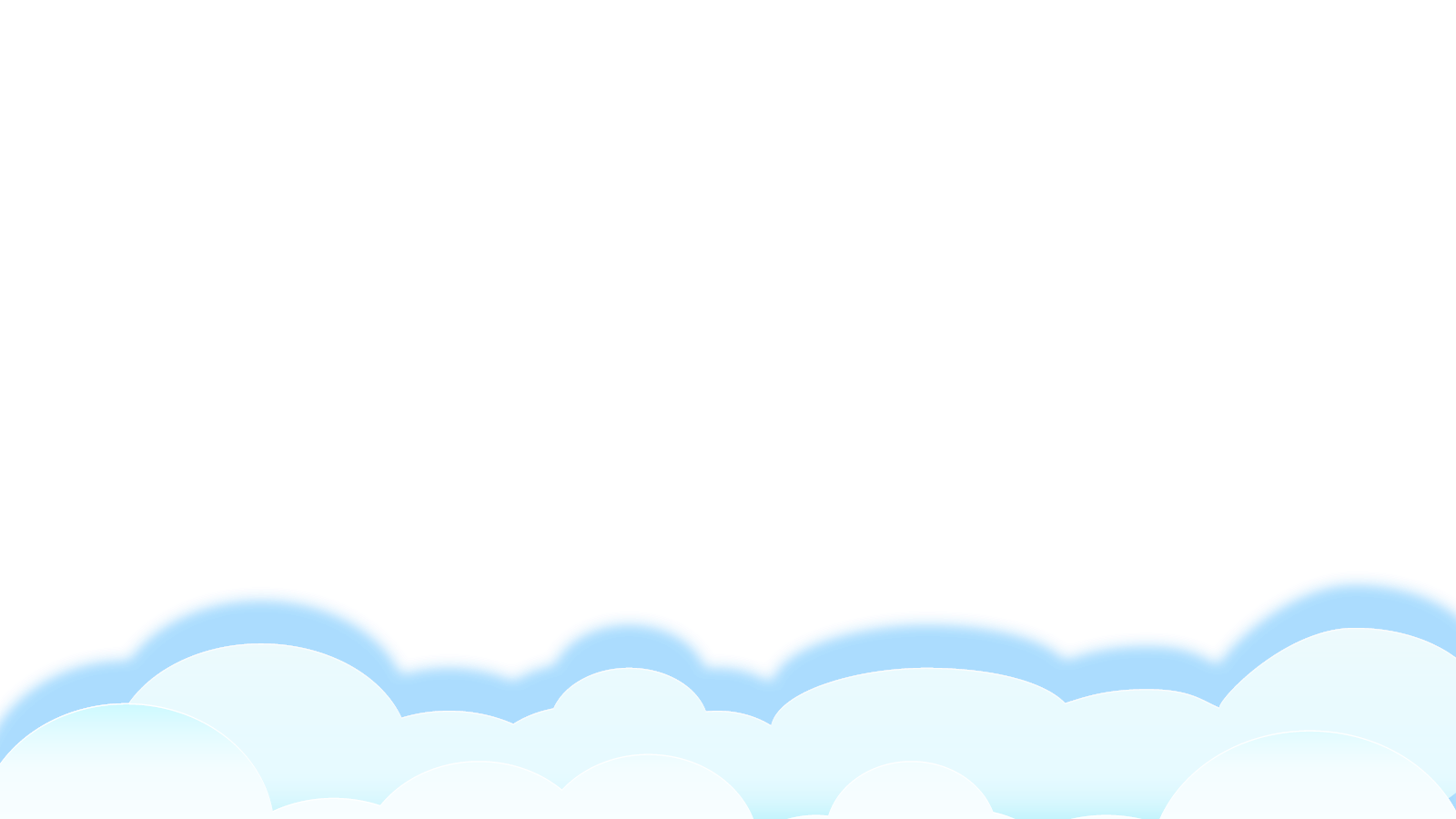 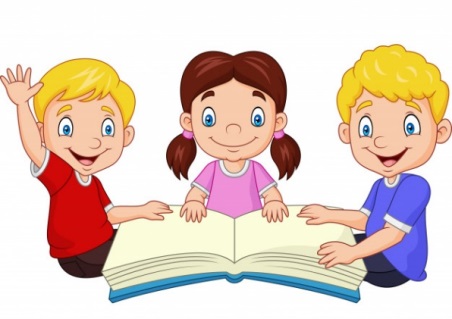 Bài 18: TỚ NHỚ CẬU
Kiến là bạn thân của sóc. Hằng ngày, hai bạn thường rủ nhau đi học. Thế rồi nhà kiến chuyển đến một khu rừng khác. Lúc chia tay, kiến rất buồn. Kiến nói: “ Cậu phải thường xuyên nhớ tớ đấy.”. Sóc gật đầu nhận lời.
Một buổi sáng, sóc lấy một tờ giấy và viết thư cho kiến. Sóc nắn nót ghi: “Tớ nhớ cậu.”. Một cơn gió đi ngang qua mang theo lá thư. Chiều hôm đó, kiến đi dạo trong rừng. Một lá thư nhè nhẹ bay xuống. Kiến reo lên: “A, thư của sóc!”
Hôm sau, kiến ngồi bên thềm và viết thư cho sóc. Kiến không biêt làm sao cho sóc biết mình rất nhớ bạn. Cậu viết: “Chào sóc!”. Nhưng kiến không định chào sóc. Cậu bèn viết một lá thư khác: “Sóc thân mến!”. Như thế vẫn khồn đúng ý của kiến. Lấy một tờ giấy mới, kiến ghi: “Sóc ơi!”. Cứ thế, cậu cặm cụi viết đi viết lại trong nhiều giờ liền.
Không lâu sau, sóc nhận được một lá thư do kiến gửi đến. Thư viết: “Sóc ơi, tớ cũng nhớ cậu!”.
1
2
3
Luyện đọc đoạn
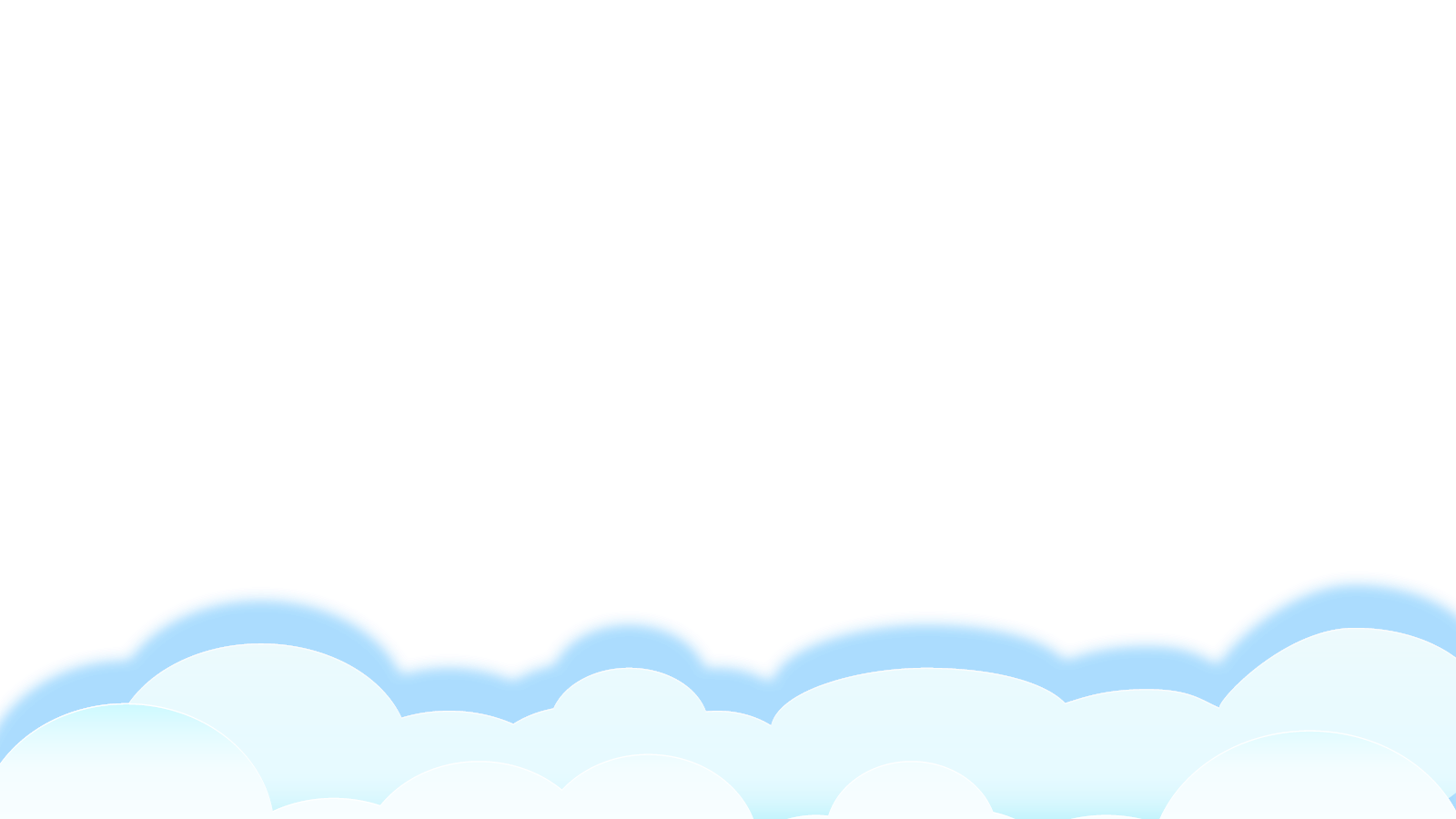 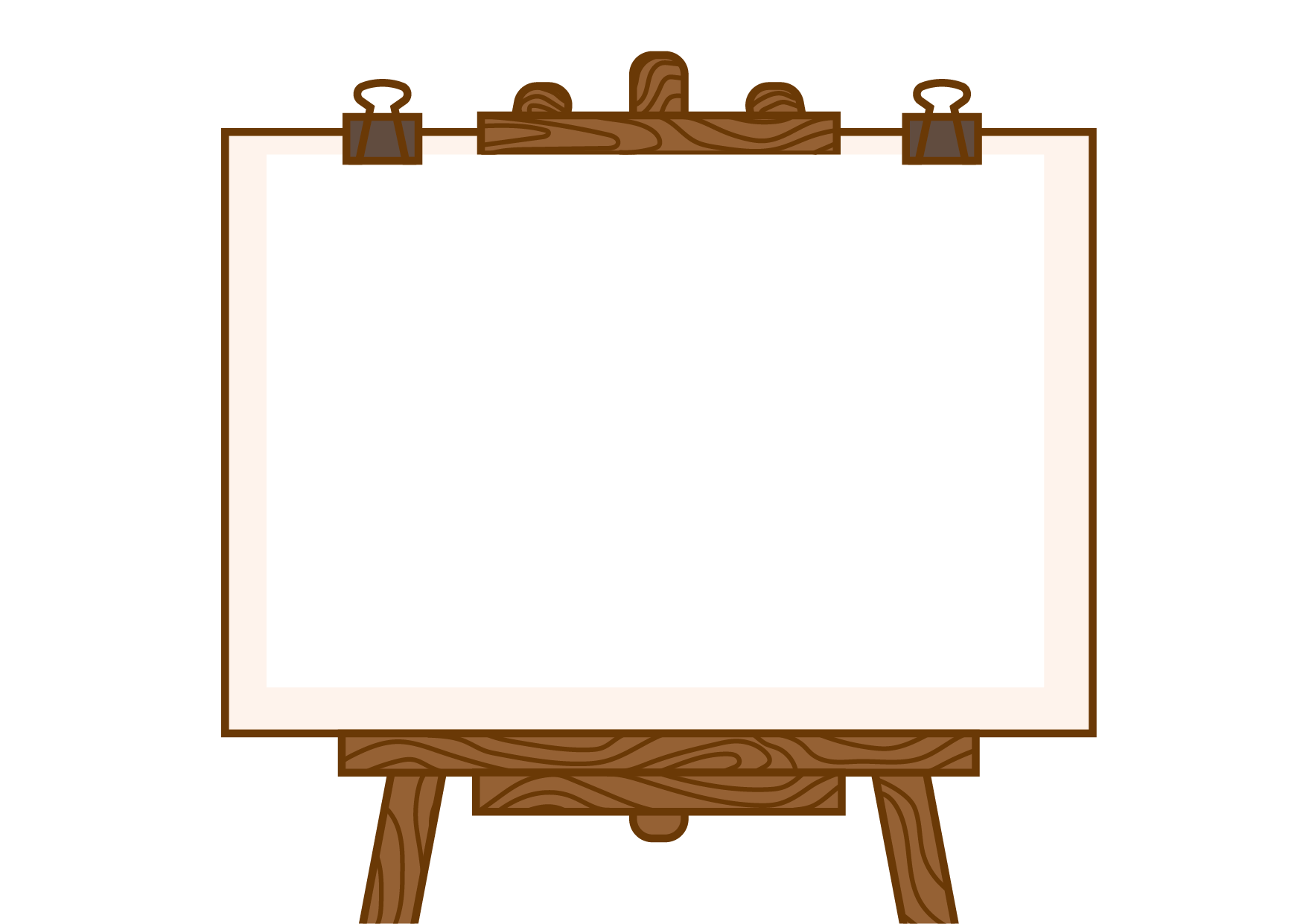 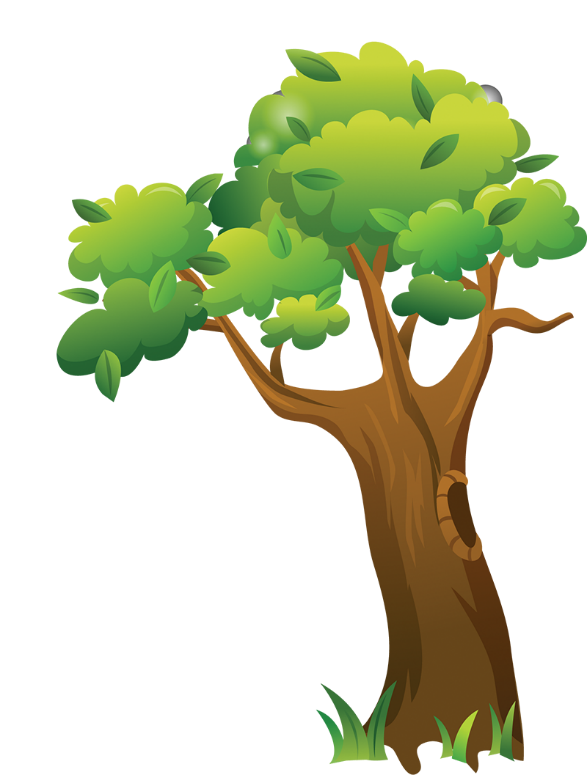 Luyện đọc từ khó
thường xuyên
nhận lời
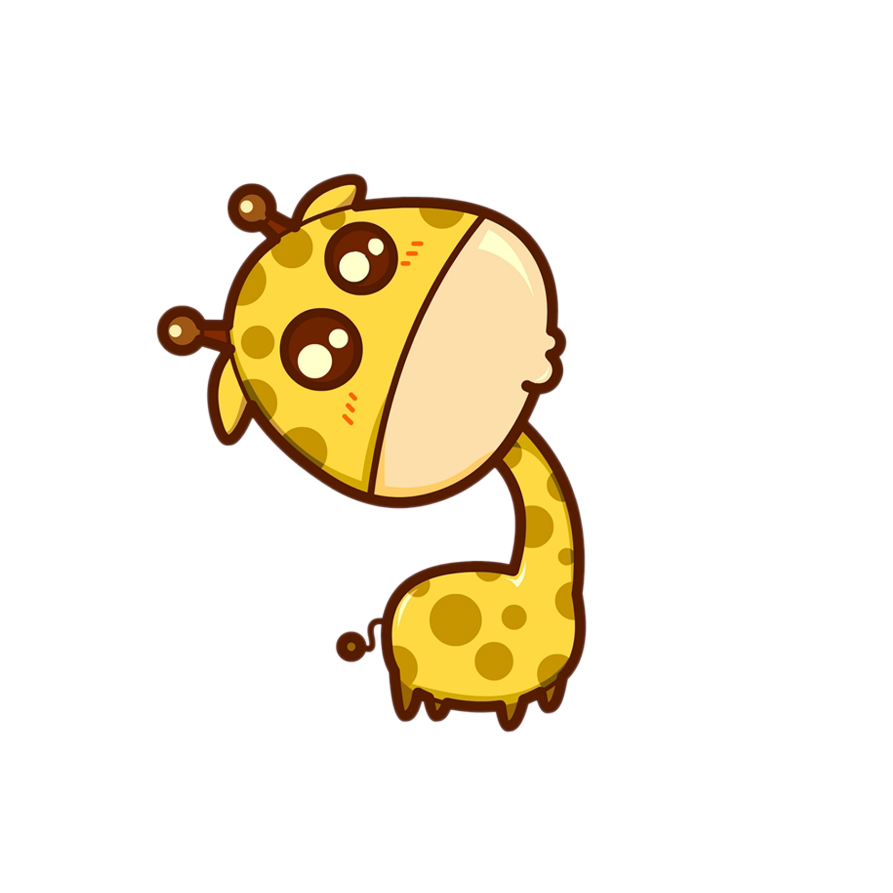 nắn nót
cặm cụi
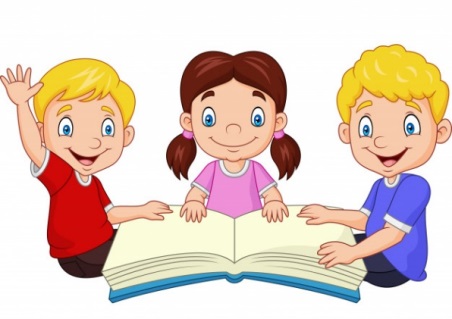 Bài 18: TÔI NHỚ CẬU
Kiến là bạn thân của sóc. Hằng ngày, hai bạn thường rủ nhau đi học. Thế rồi nhà kiến chuyển đến một khu rừng khác. Lúc chia tay, kiến rất buồn. Kiến nói: “ Cậu phải thường xuyên nhớ tớ đấy.”. Sóc gật đầu nhận lời.
Một buổi sáng, sóc lấy một tờ giấy và viết thư cho kiến. Sóc nắn nót ghi: “Tớ nhớ cậu.”. Một cơn gió đi ngang qua mang theo lá thư. Chiều hôm đó, kiến đi dạo trong rừng. Một lá thư nhè nhẹ bay xuống. Kiến reo lên: “A, thư của sóc!”
Hôm sau, kiến ngồi bên thềm và viết thư cho sóc. Kiến không biêt làm sao cho sóc biết mình rất nhớ bạn. Cậu viết: “Chào sóc!”. Nhưng kiến không định chào sóc. Cậu bèn viết một lá thư khác: “Sóc thân mến!”. Như thế vẫn khồn đúng ý của kiến. Lấy một tờ giấy mới, kiến ghi: “Sóc ơi!”. Cứ thế, cậu cặm cụi viết đi viết lại trong nhiều giờ liền.
Không lâu sau, sóc nhận được một lá thư do kiến gửi đến. Thư viết: “Sóc ơi, tớ cũng nhớ cậu!”.
1
2
3
Luyện đọc đoạn
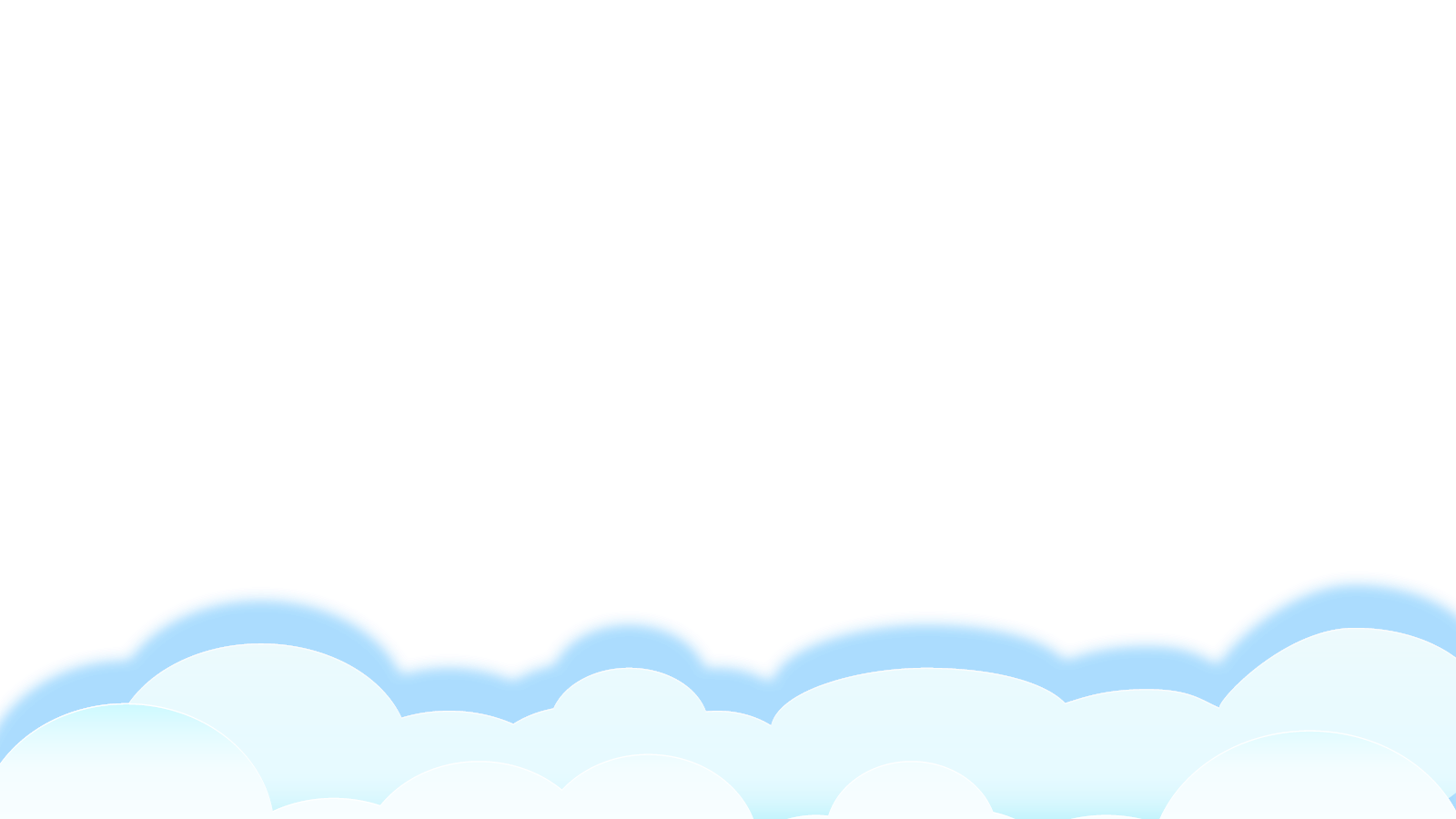 Luyện đọc câu dài
Kiến không biết làm sao cho sóc biết mình rất nhớ bạn.
Cứ thế, cậu cặm cụi viết đi viết lại trong nhiều giờ liền.
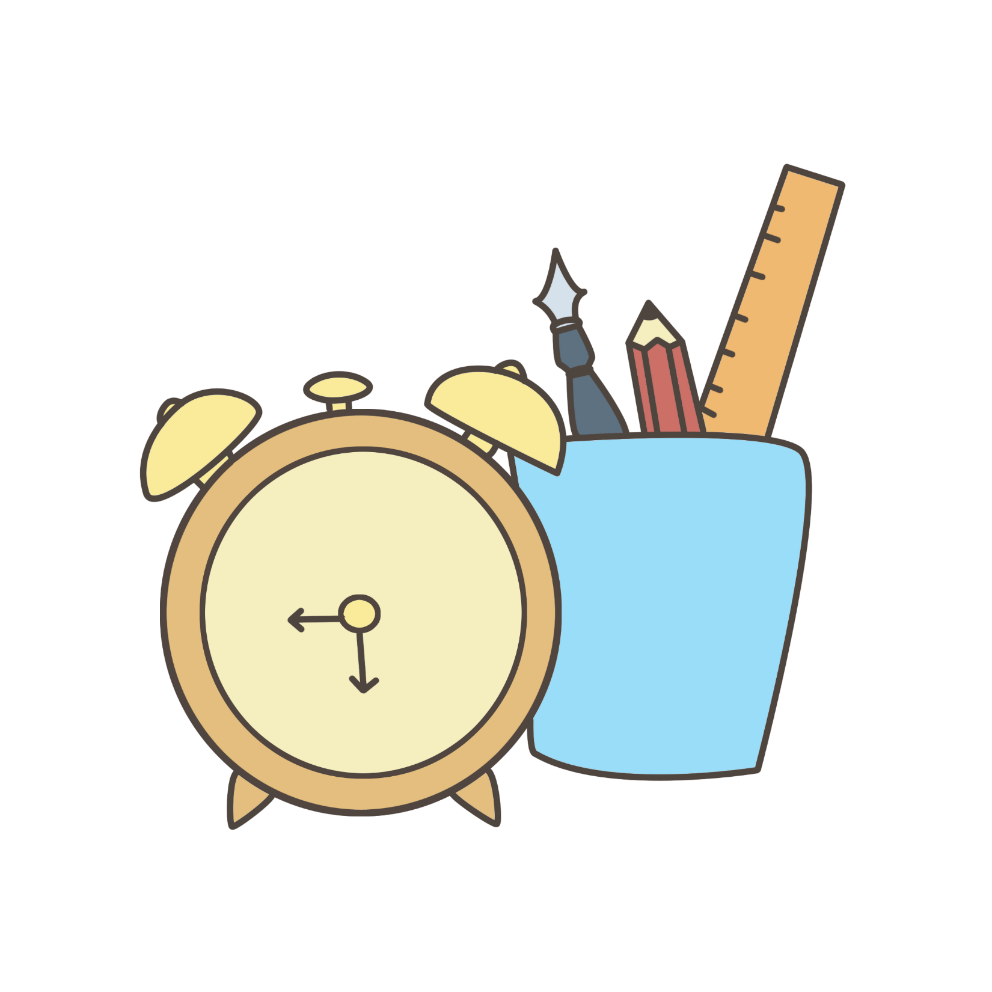 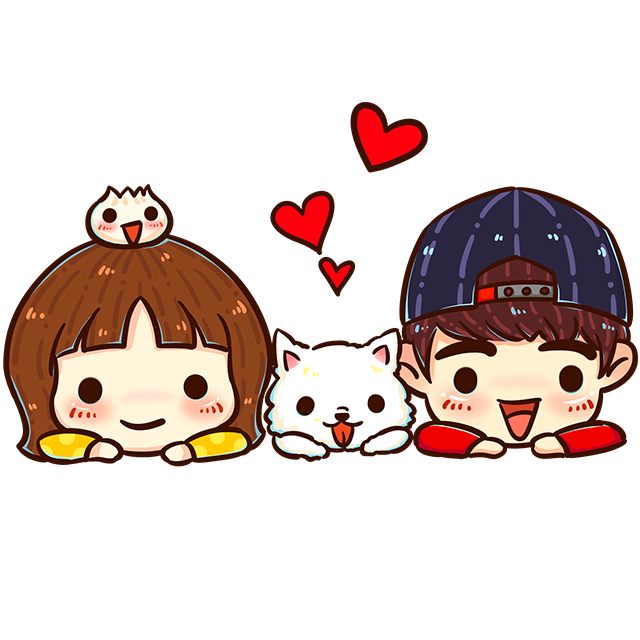 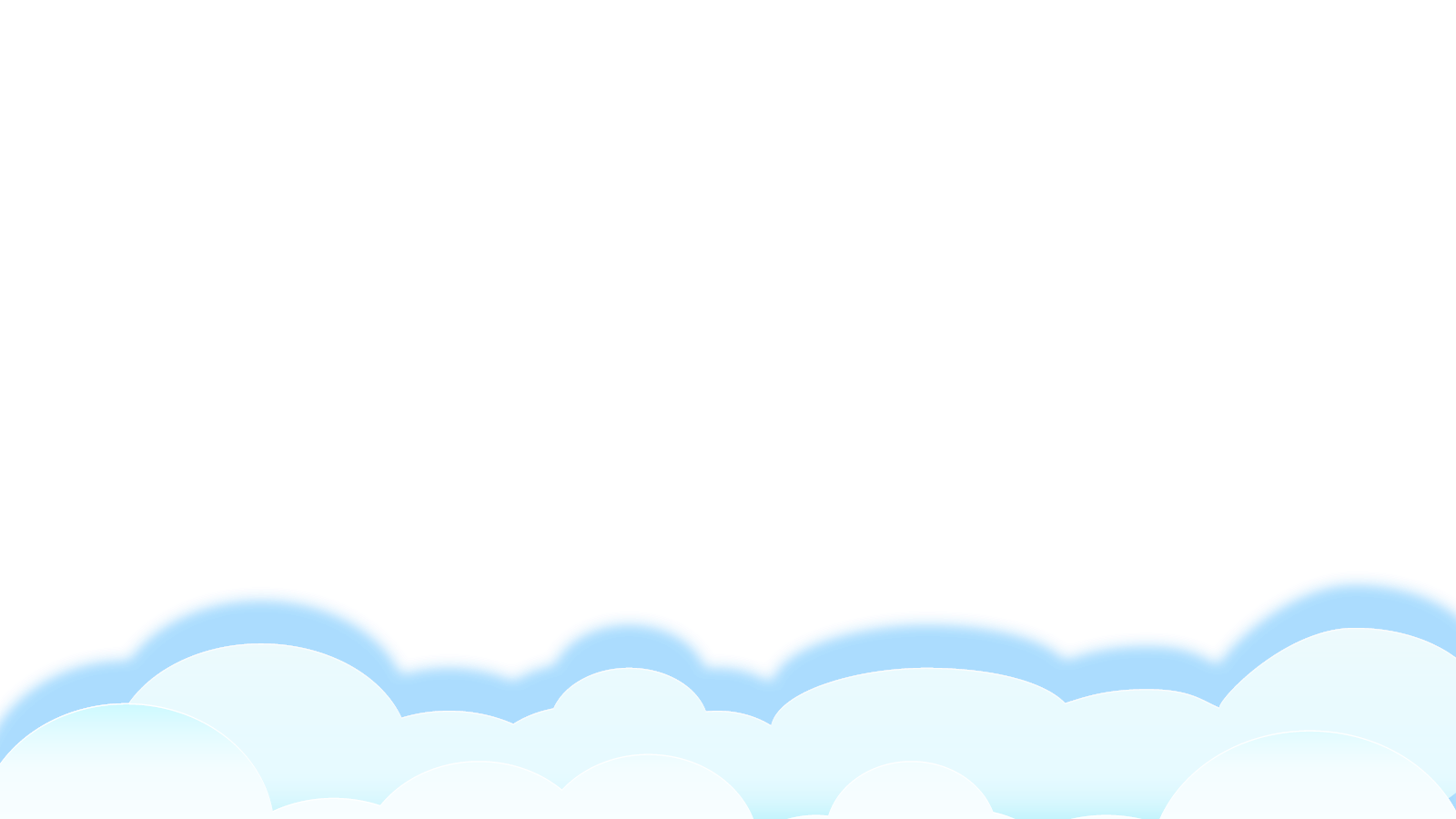 Giải nghĩa từ
nắn nót: viết rất cẩn thận cho đẹp.
Cặm cụi: chăm chỉ, miệt mài làm việc.
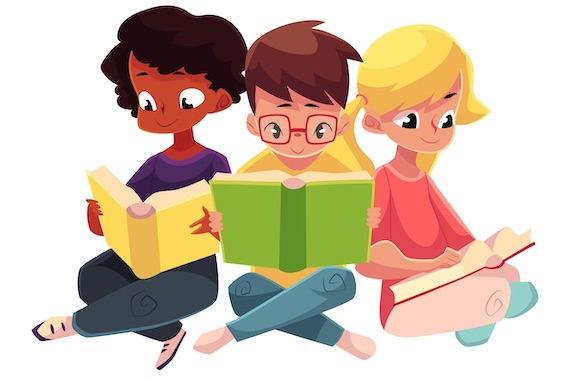 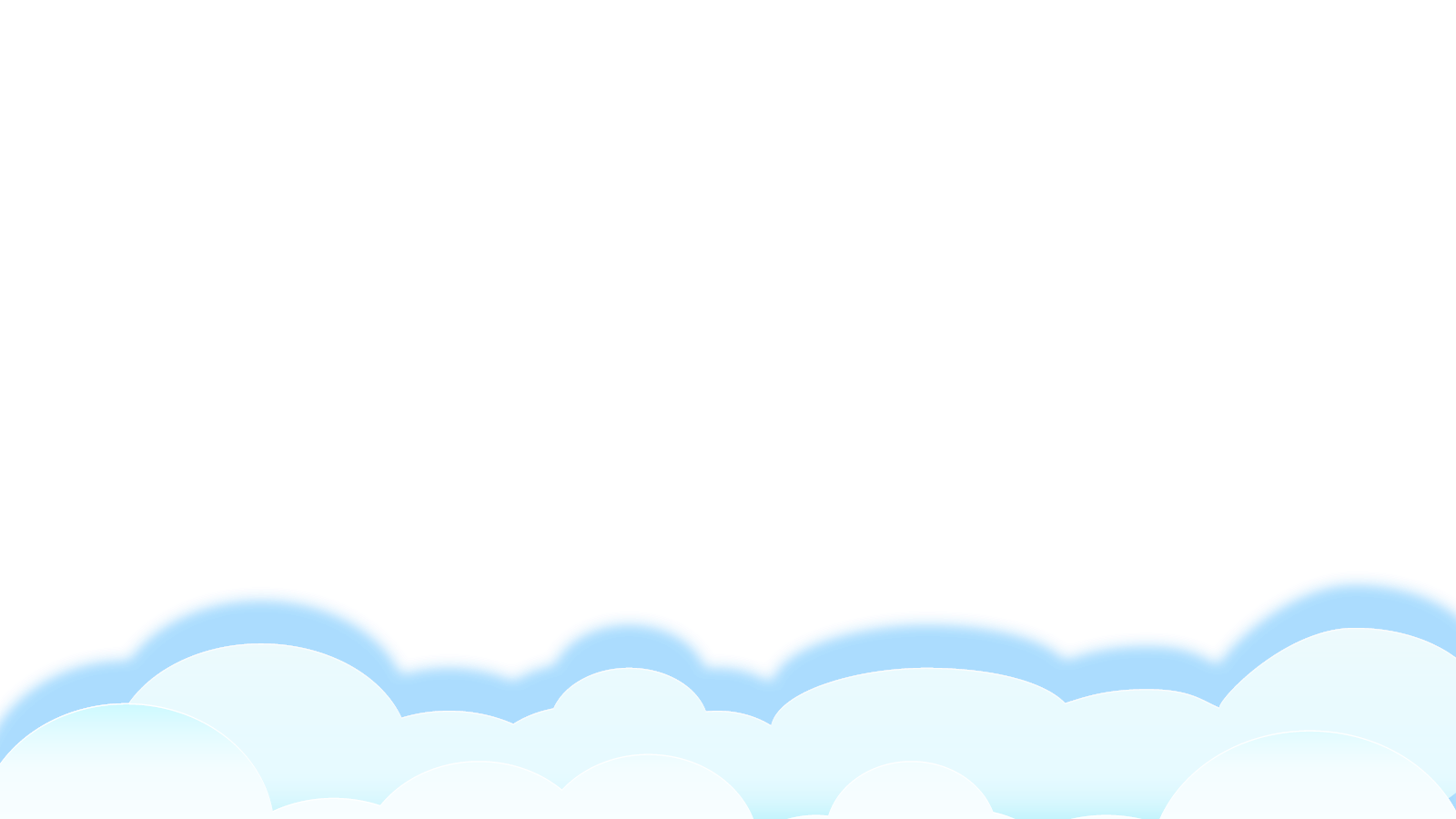 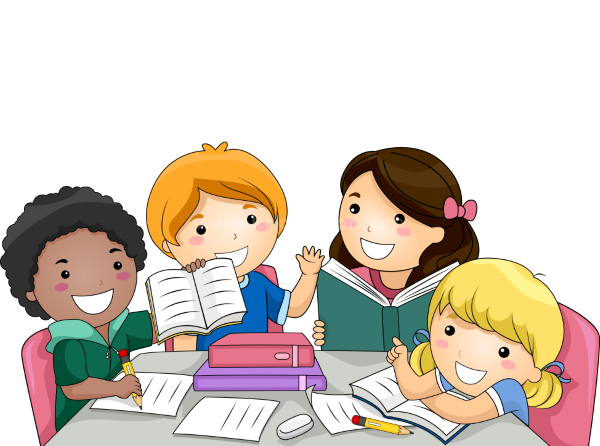 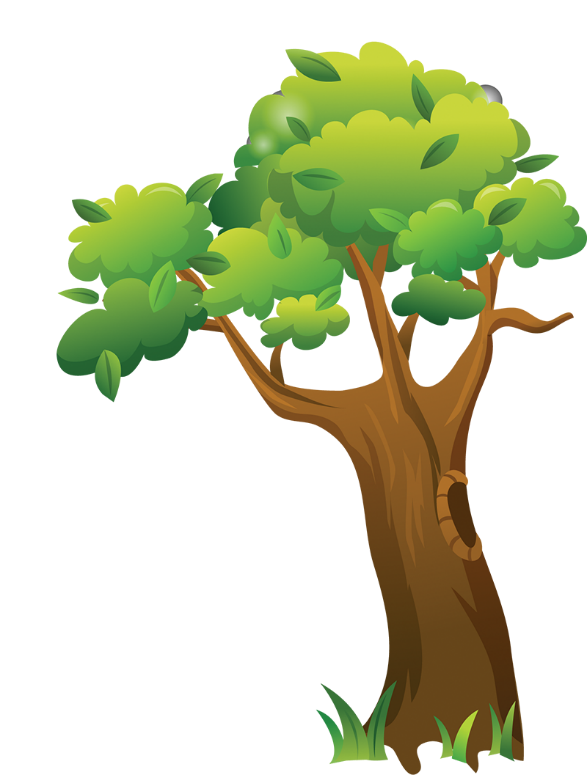 Luyện đọc
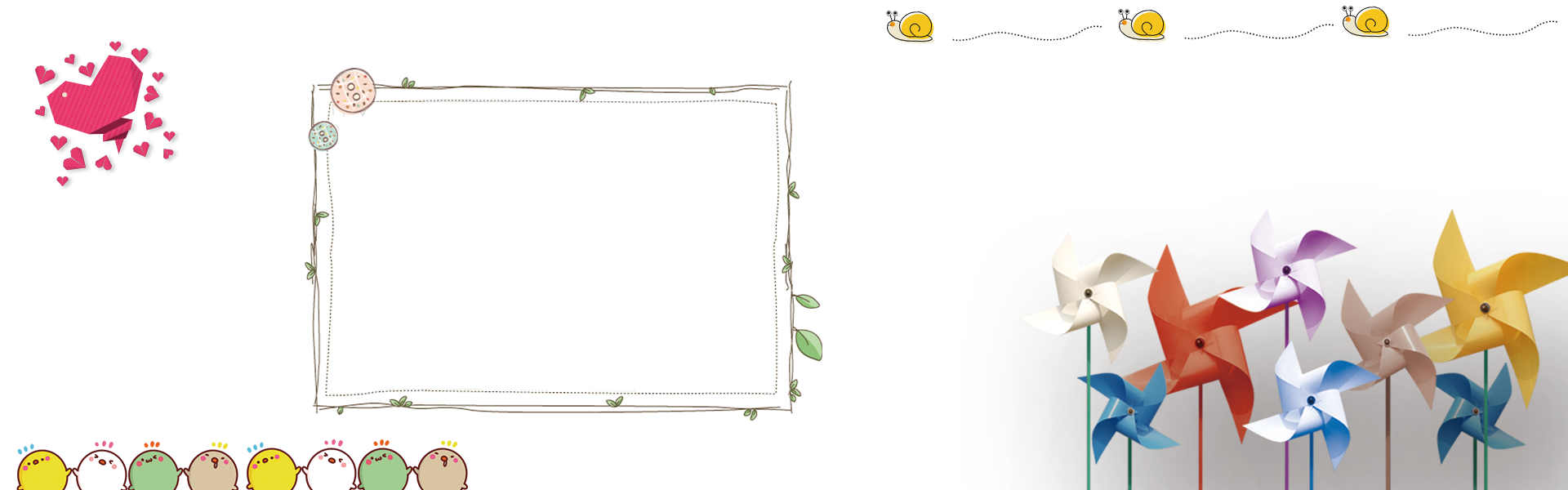 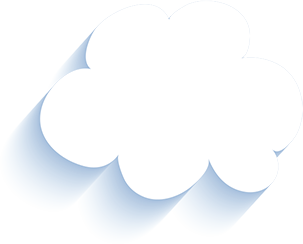 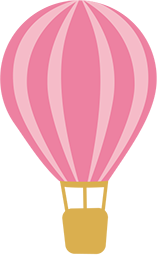 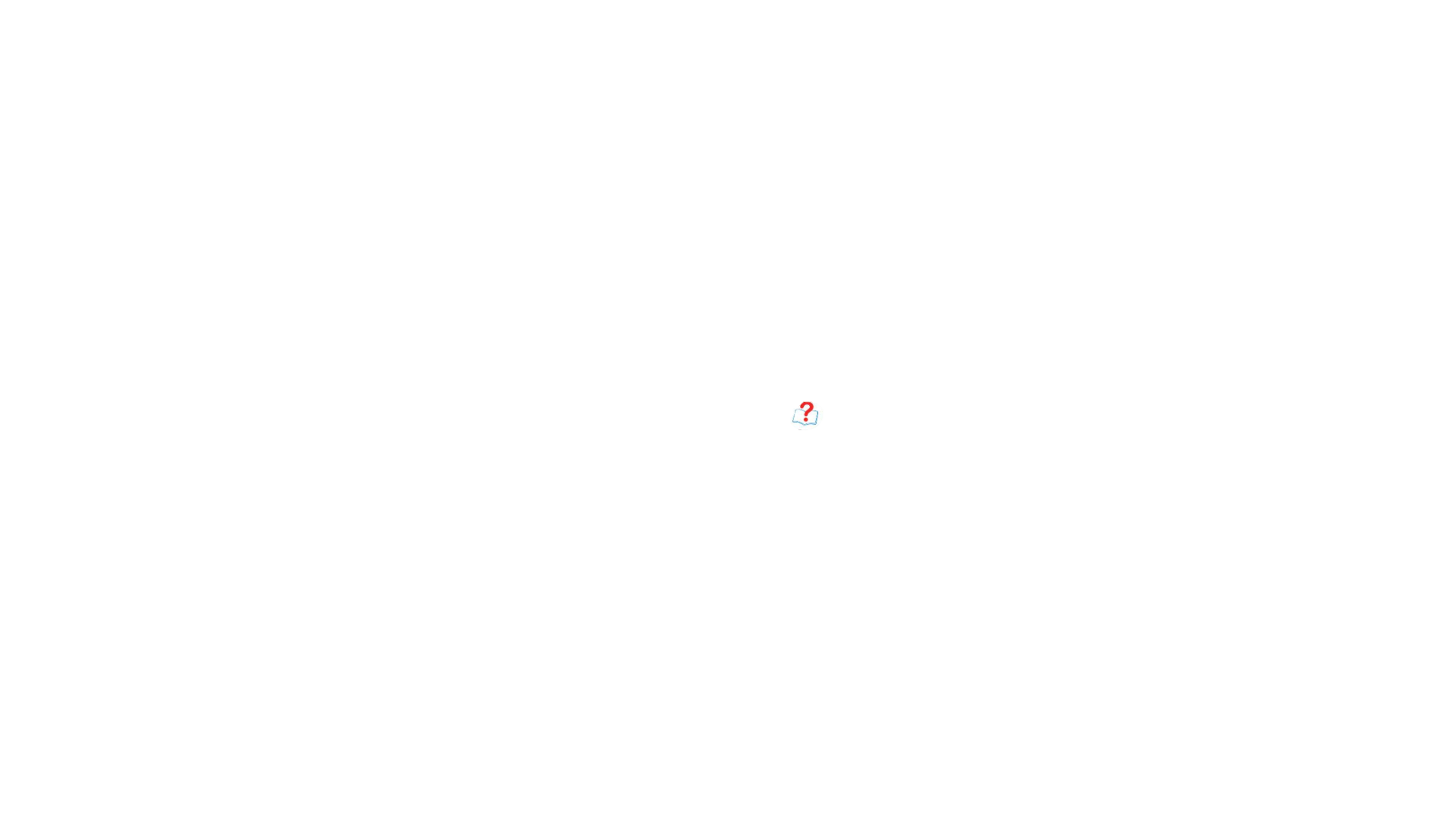 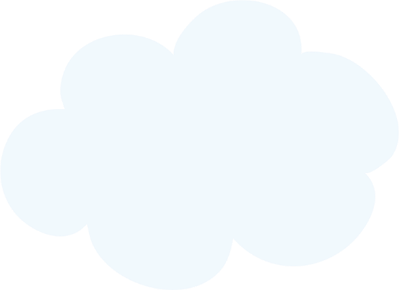 Trả lời câu hỏi
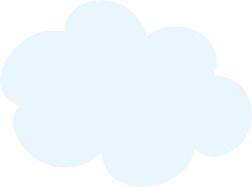 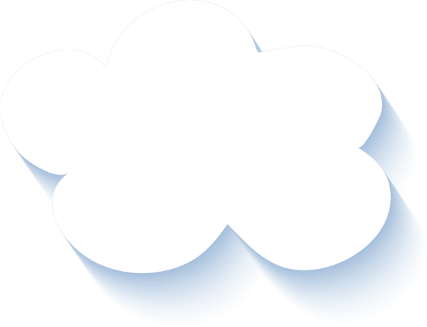 1. Khi chia tay sóc, kiến cảm thấy thế nào?
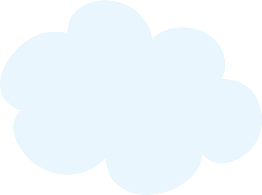 Khi chia tay sóc, kiến rất buồn.
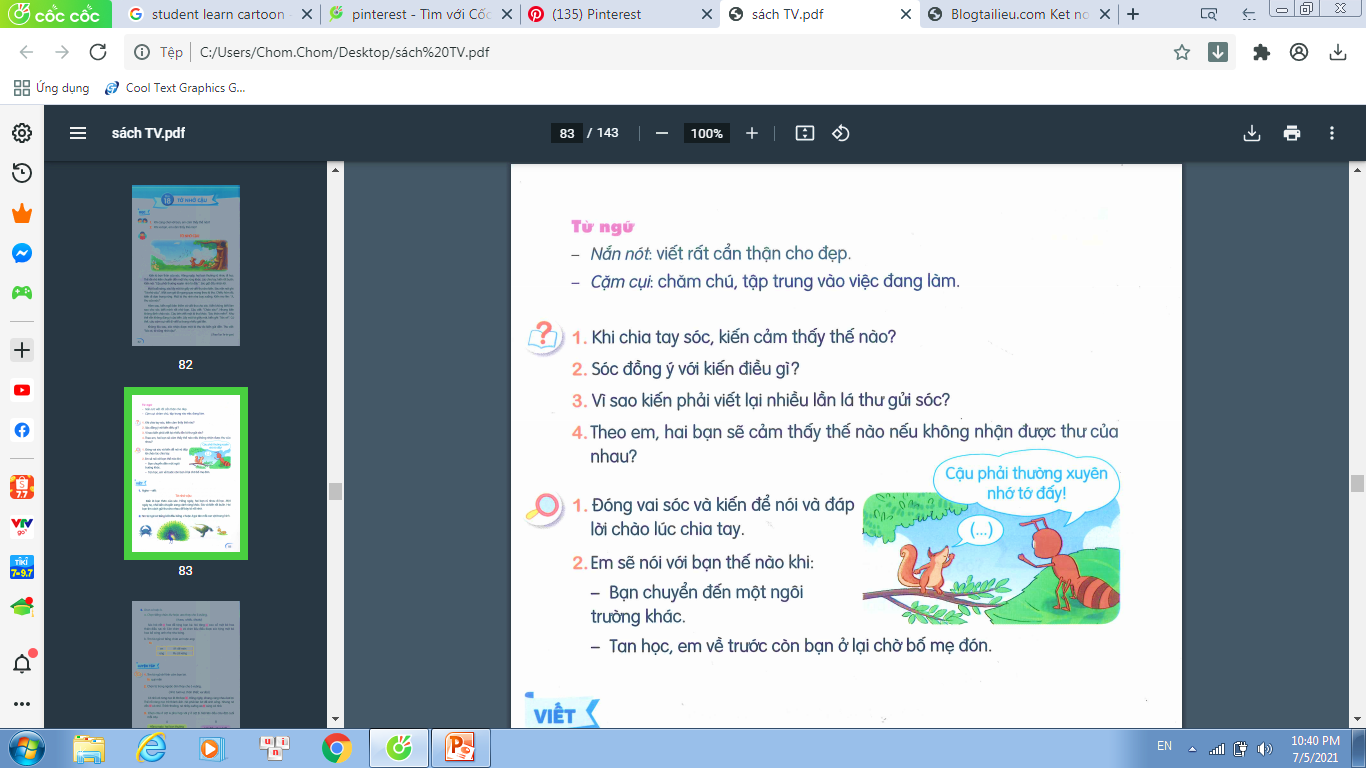 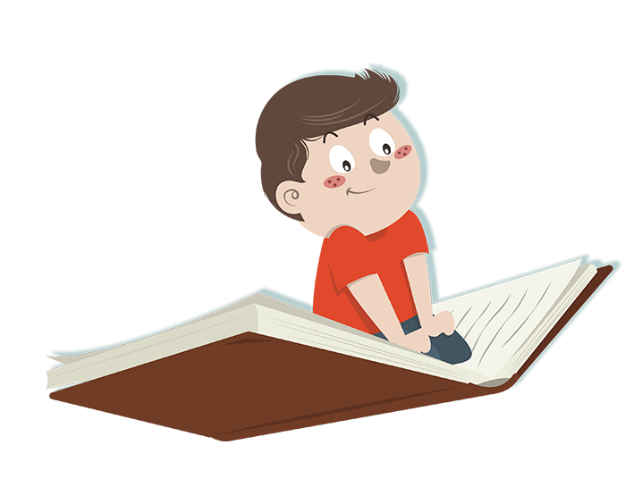 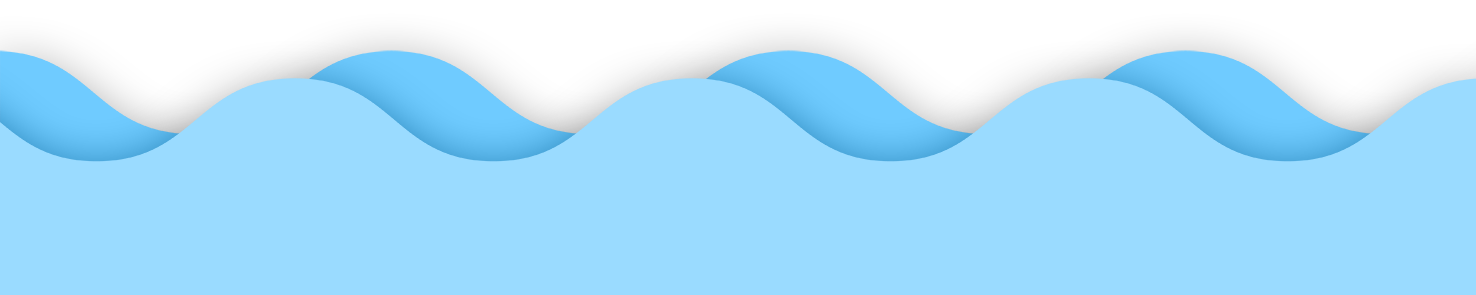 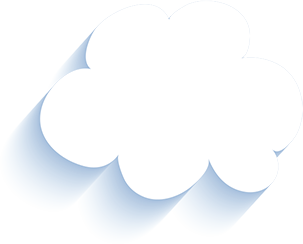 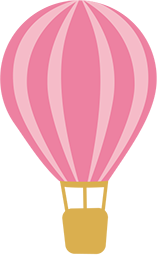 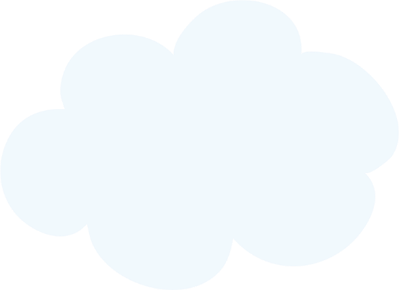 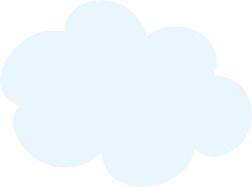 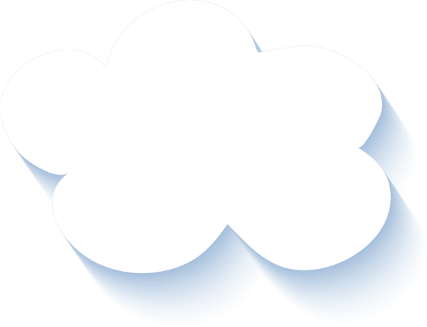 2. Sóc đồng ý với kiến điều gì?
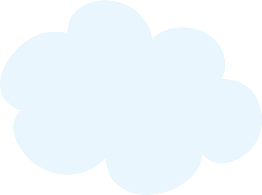 Sóc thường xuyên nhớ kiến.
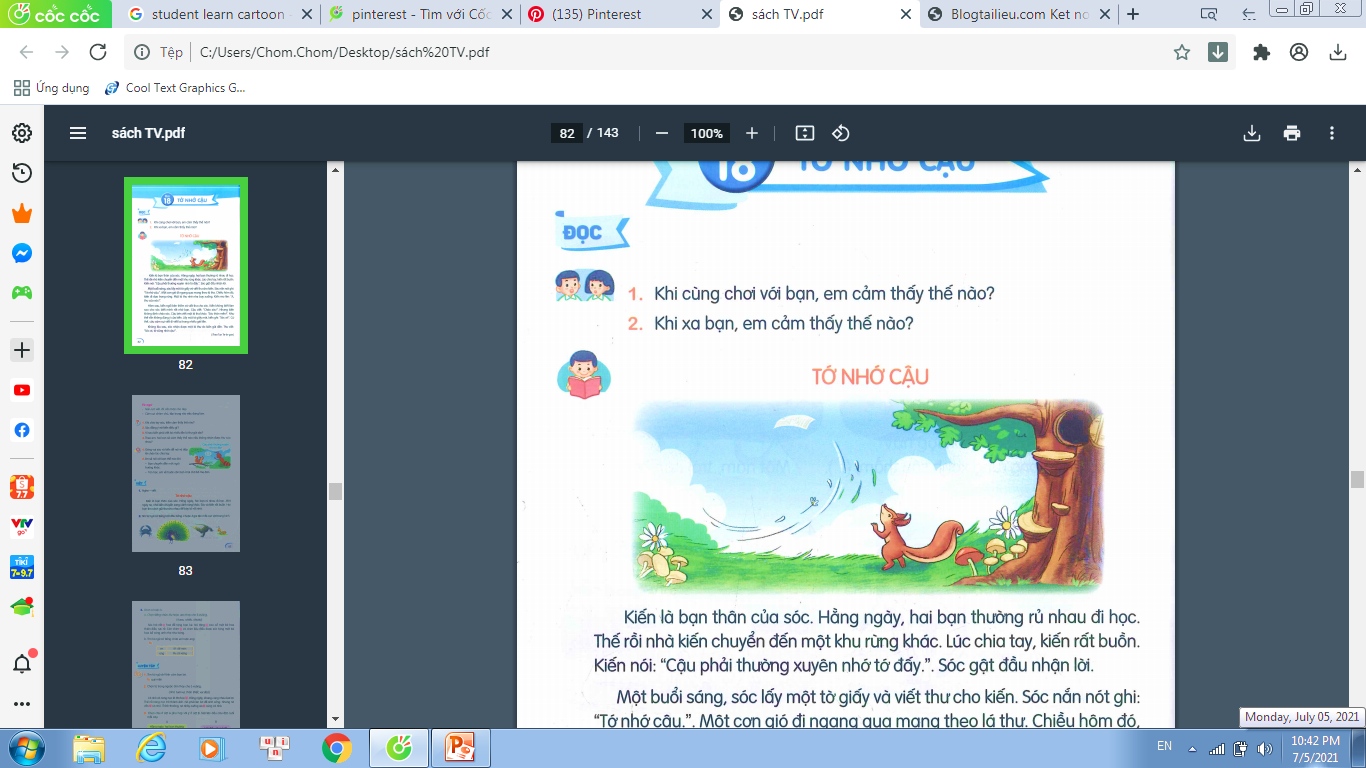 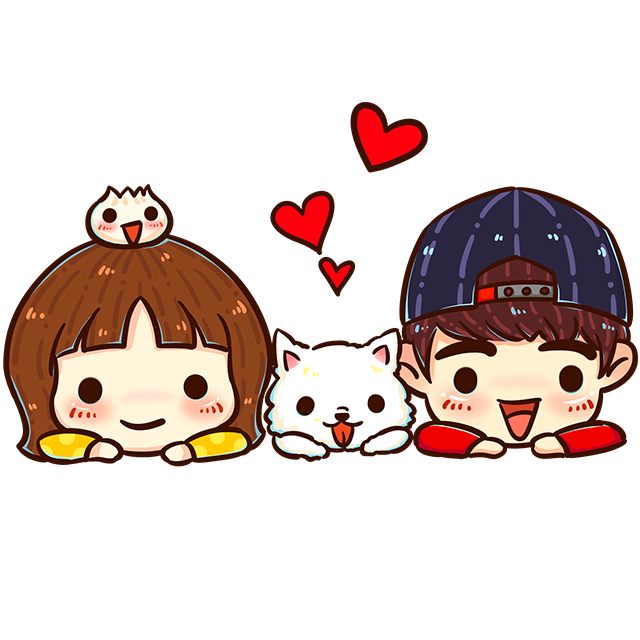 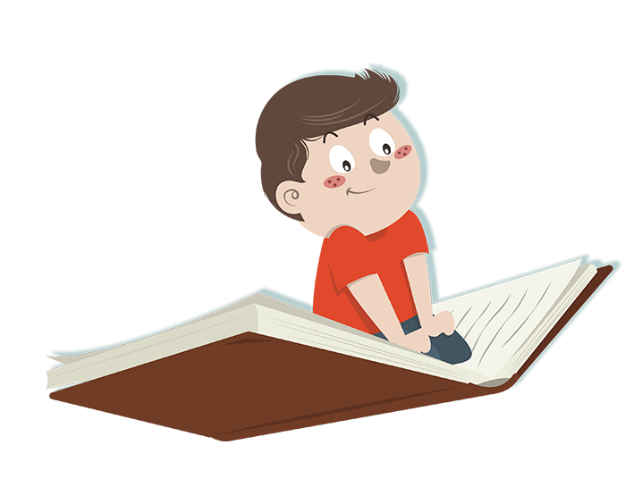 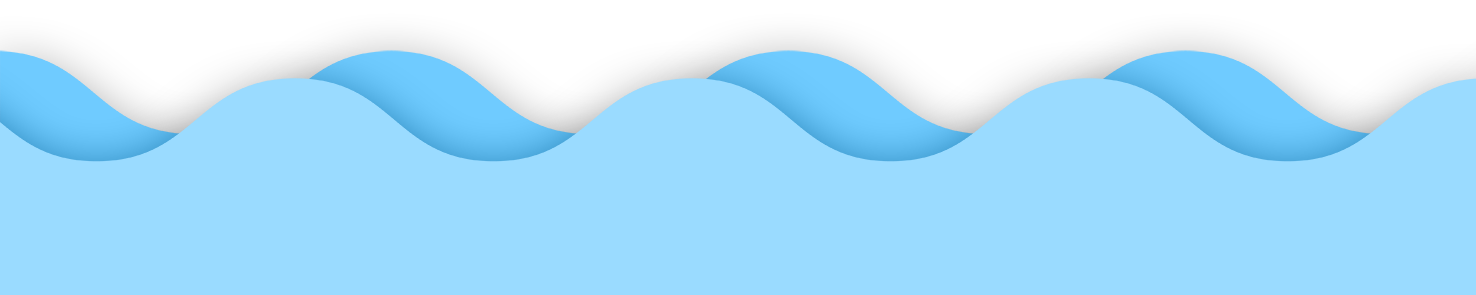 Sóc đã làm gì để giữ lời hứa với kiến?
Sóc viết thư cho kiến.
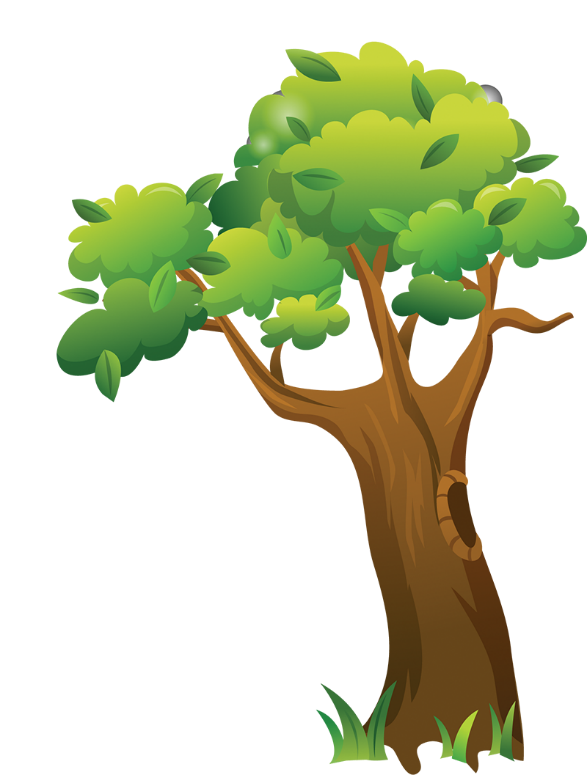 3. Vì sao kiến phải viết lại nhiều lần lá thư gửi sóc?
Kiến phải viết lại nhiều lần lá thư gửi cho sóc vì kiến không biết làm sao cho sóc biết nó rất nhớ bạn.
+ Kiến và sóc viết thư cho nhau để thể hiện tình bạn thế nào?
Kiến và sóc viết thư cho nhau để thể hiện tình bạn thân thiết, gắn bó.
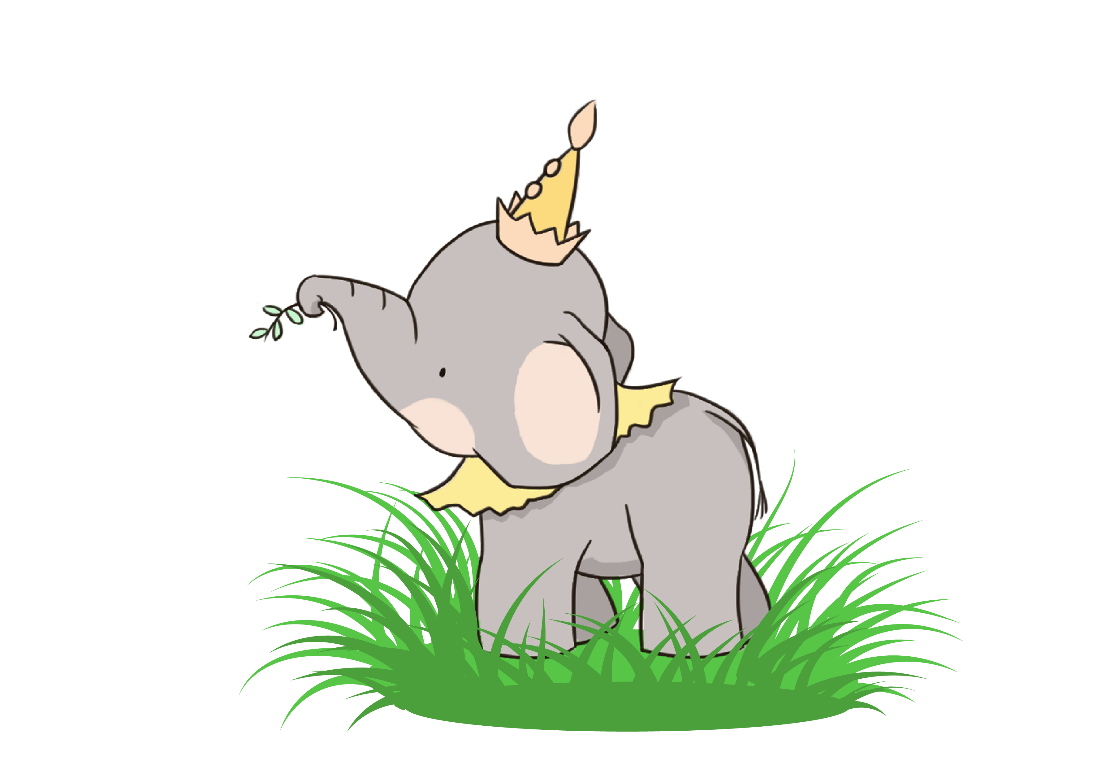 + Còn các em thường làm gì để thề hiện tình bạn thân thiết?
+ Em thường rủ bạn đi học cùng./ Em thường gọi điện trao đổi bài với bạn.
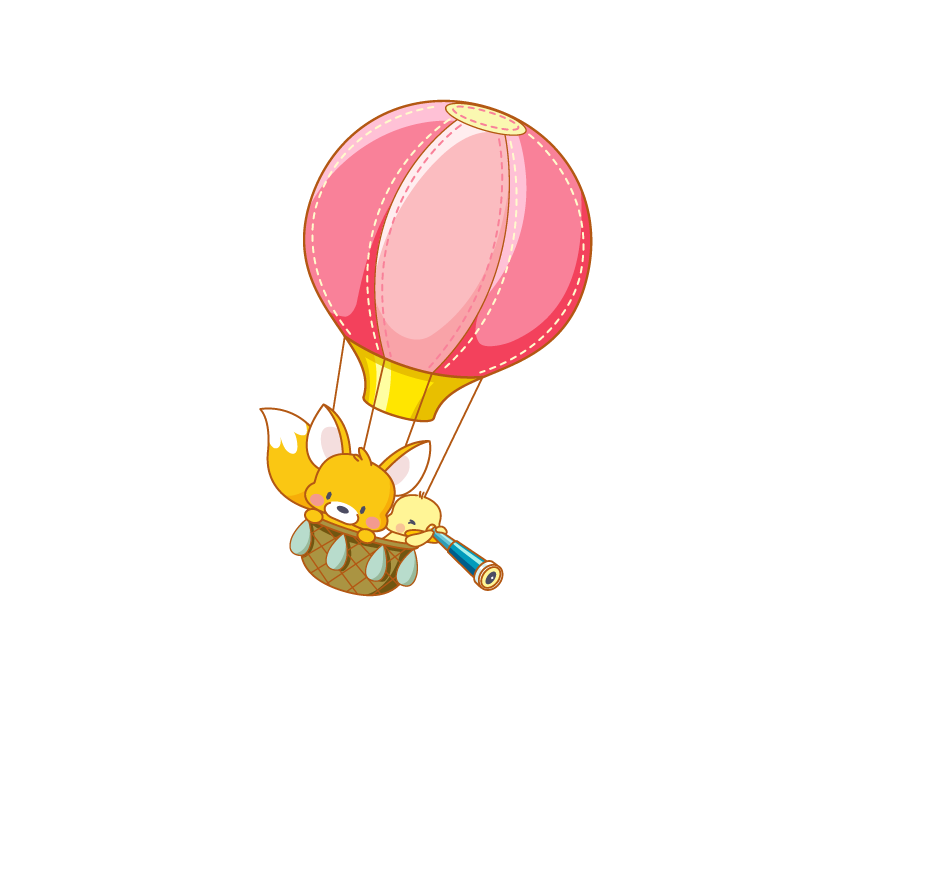 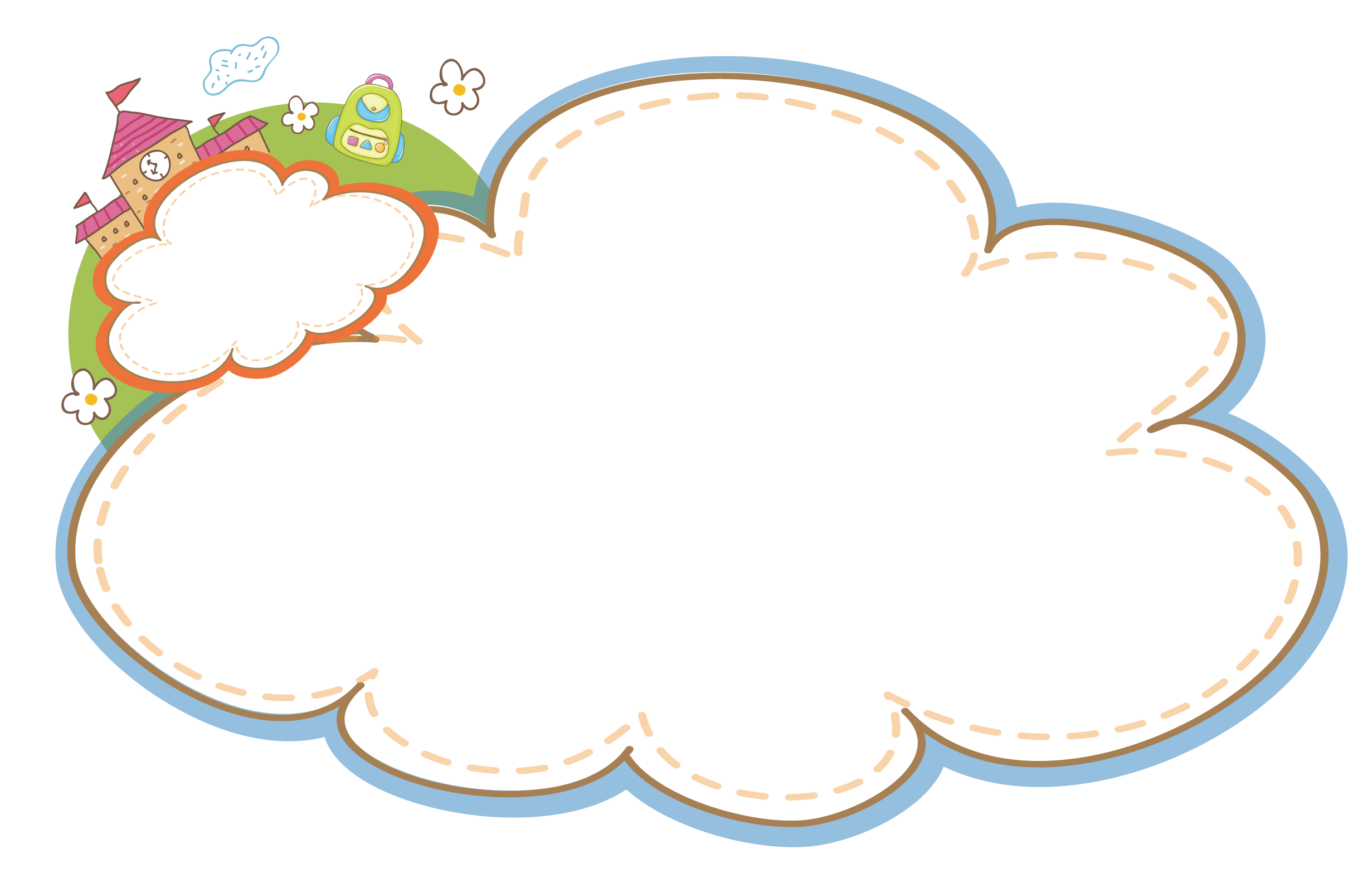 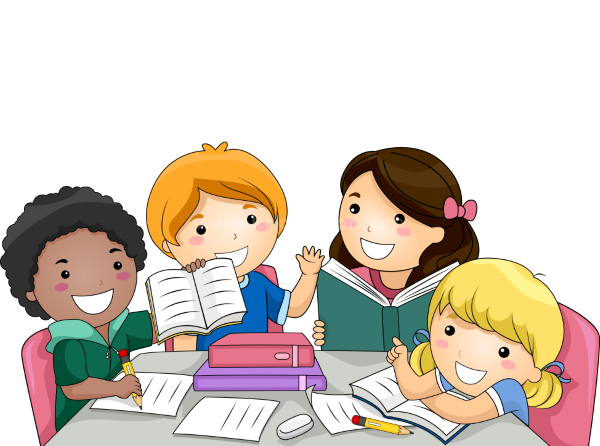 Luyện đọc nhóm
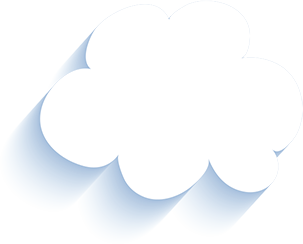 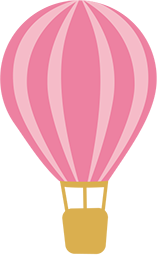 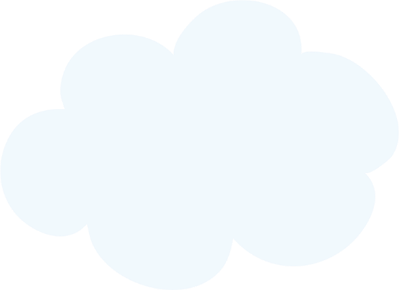 4. Theo em, hai bạn sẽ cảm thấy thế nào nếu không nhận được thư của nhau?
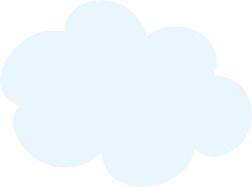 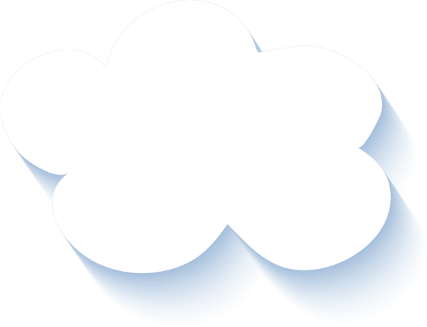 Nếu không nhận được thư của nhau, hai bạn có thể sẽ cảm thấy rất buồn hoặc rất nhớ nhau. Có thể kiến sẽ giận vì sóc không giữ lời hứa.
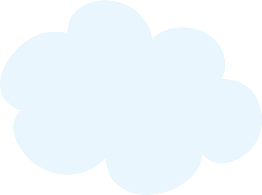 Hãy tưởng tượng một năm sau, kiến và sóc gặp lại nhau. Theo em, hai bạn sẽ nói gì với nhau?
VD: Tớ không nhận ra bạn nữa vì bạn lớn quá ./ Bạn còn giữ những lá thư tớ gửi cho bạn không?...
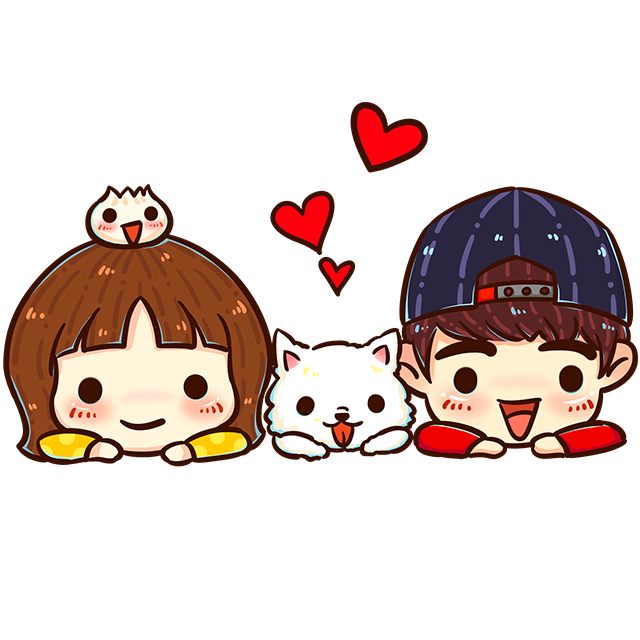 Theo em, câu chuyện ca ngợi điều gì?
Câu chuyện ca ngợi tình bạn thân thiết, gắn bó giữa sóc và kiến, đồng thời giúp các em nhận biết được tình bạn thân thiết và cách duy trì tình bạn.
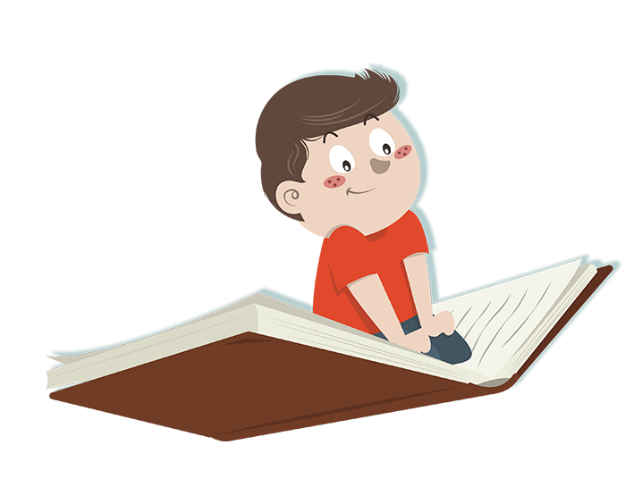 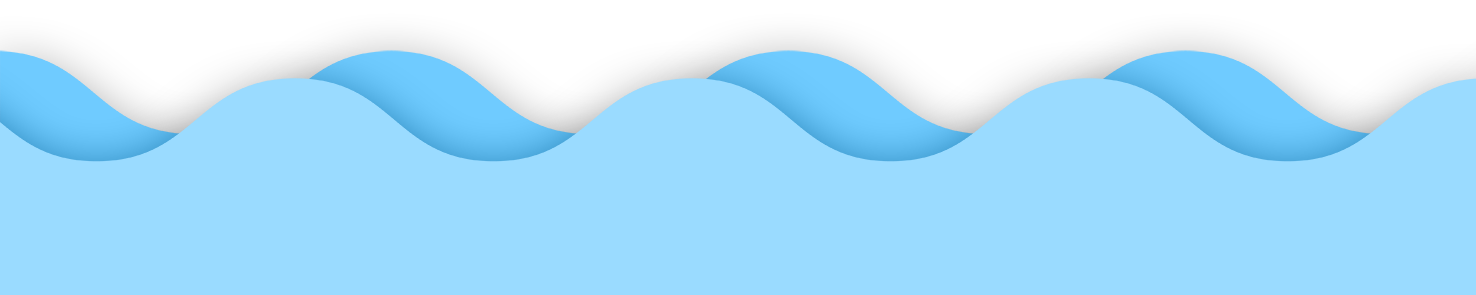 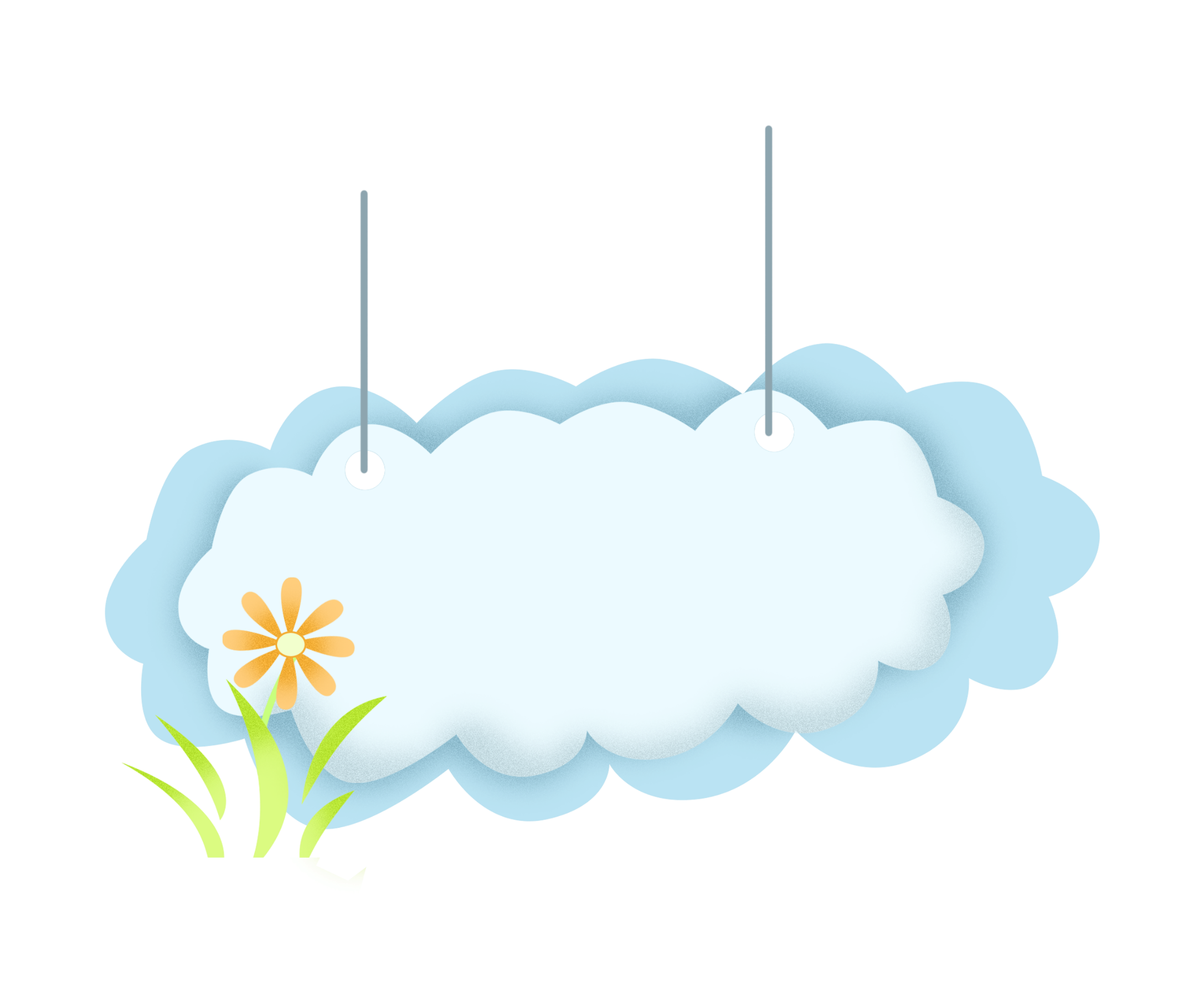 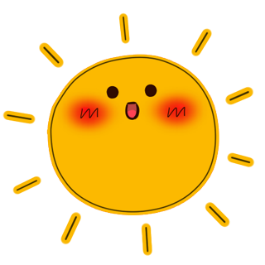 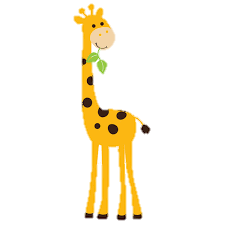 Luyện đọc lại
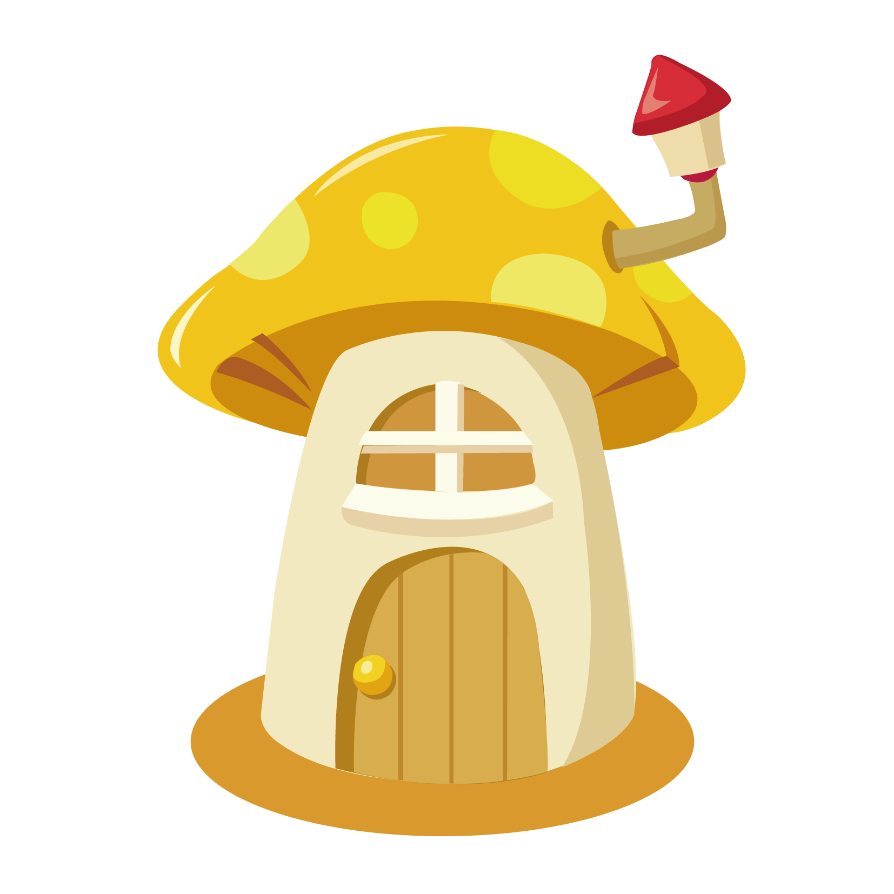 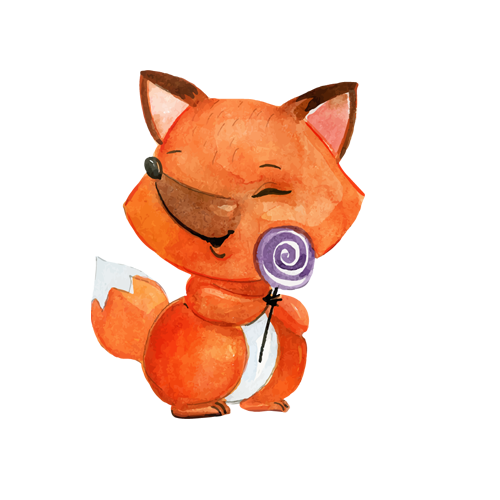 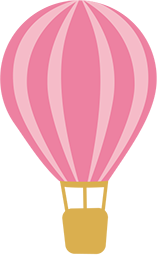 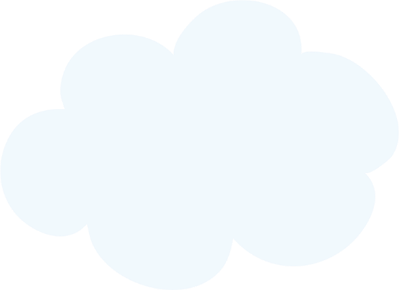 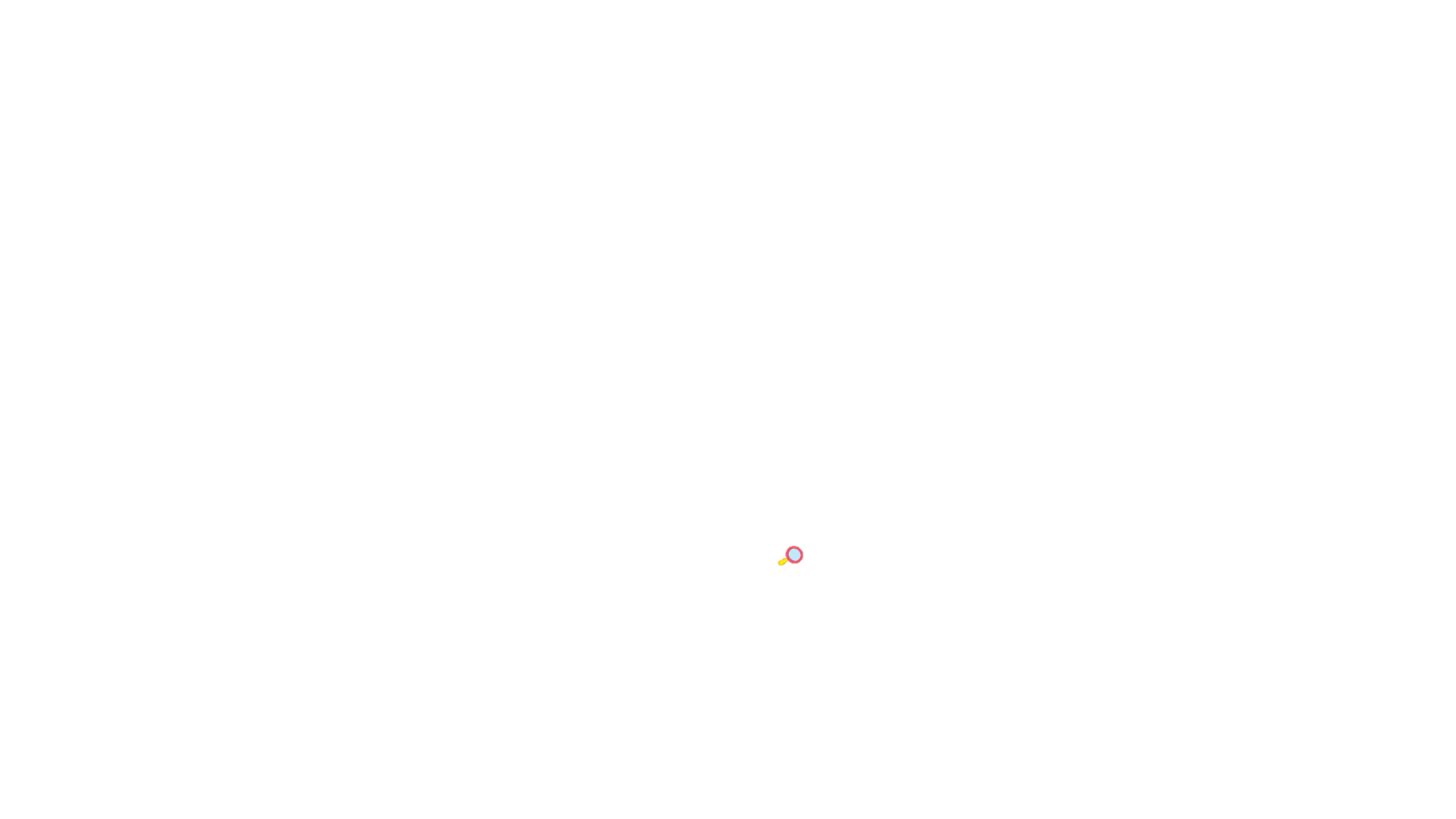 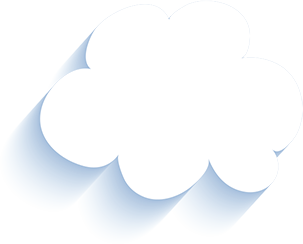 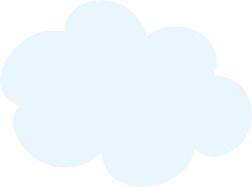 1. Đóng vai sóc và kiến để nói và đáp lời chào lúc chia tay.
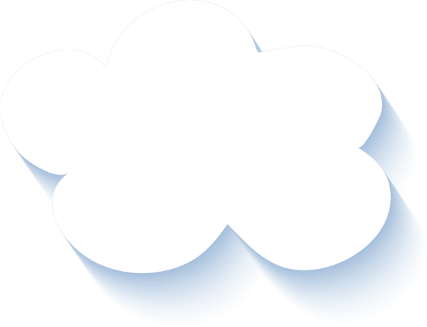 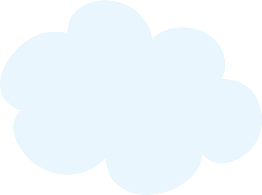 + Thay lời sóc, nói lời chào tạm biệt kiến.
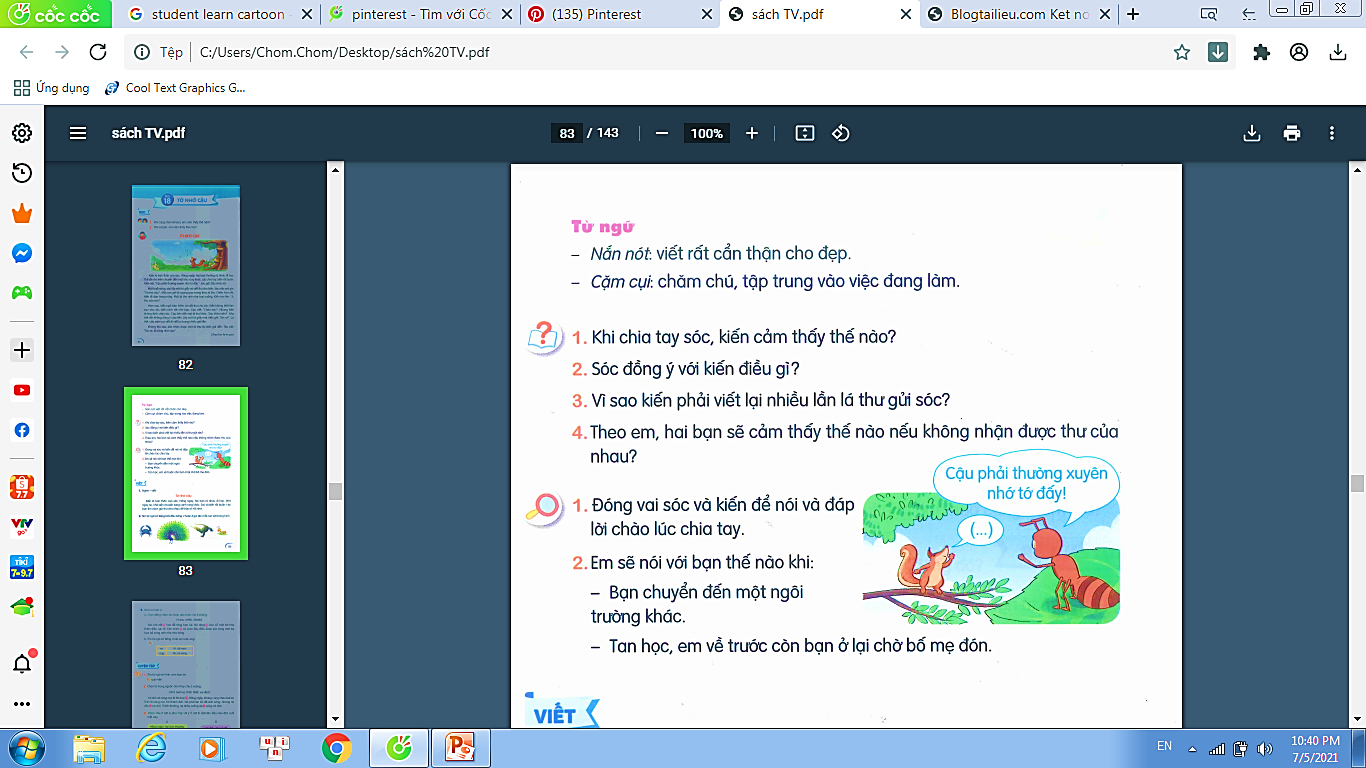 Sóc: - Tạm biệt cậu nhé.
Kiến: - Tạm biệt cậu. Cậu phải thường xuyên nhớ tớ đấy.
+ Thay lời kiến, đáp lời chào tạm biệt sóc.
Sóc: - Chào cậu nhé. Tớ mong được gặp lại cậu.
Kiến: - Tạm biệt cậu. Nhớ viết thư cho tớ nhé.
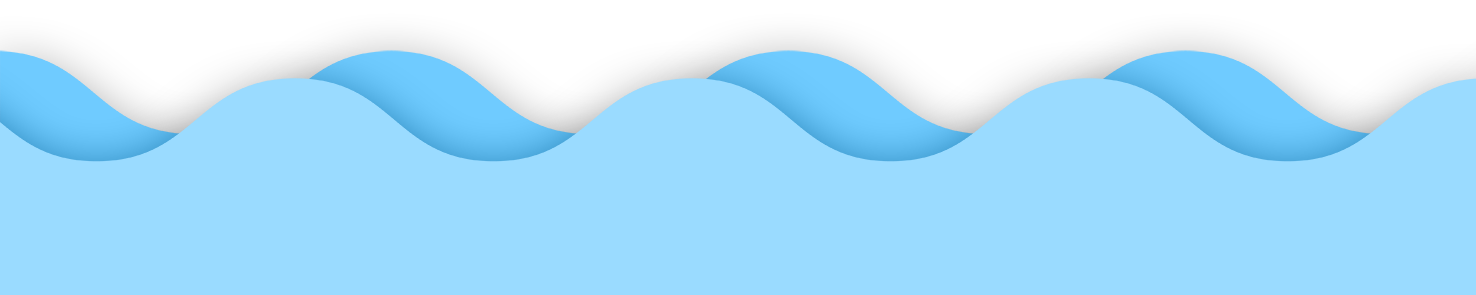 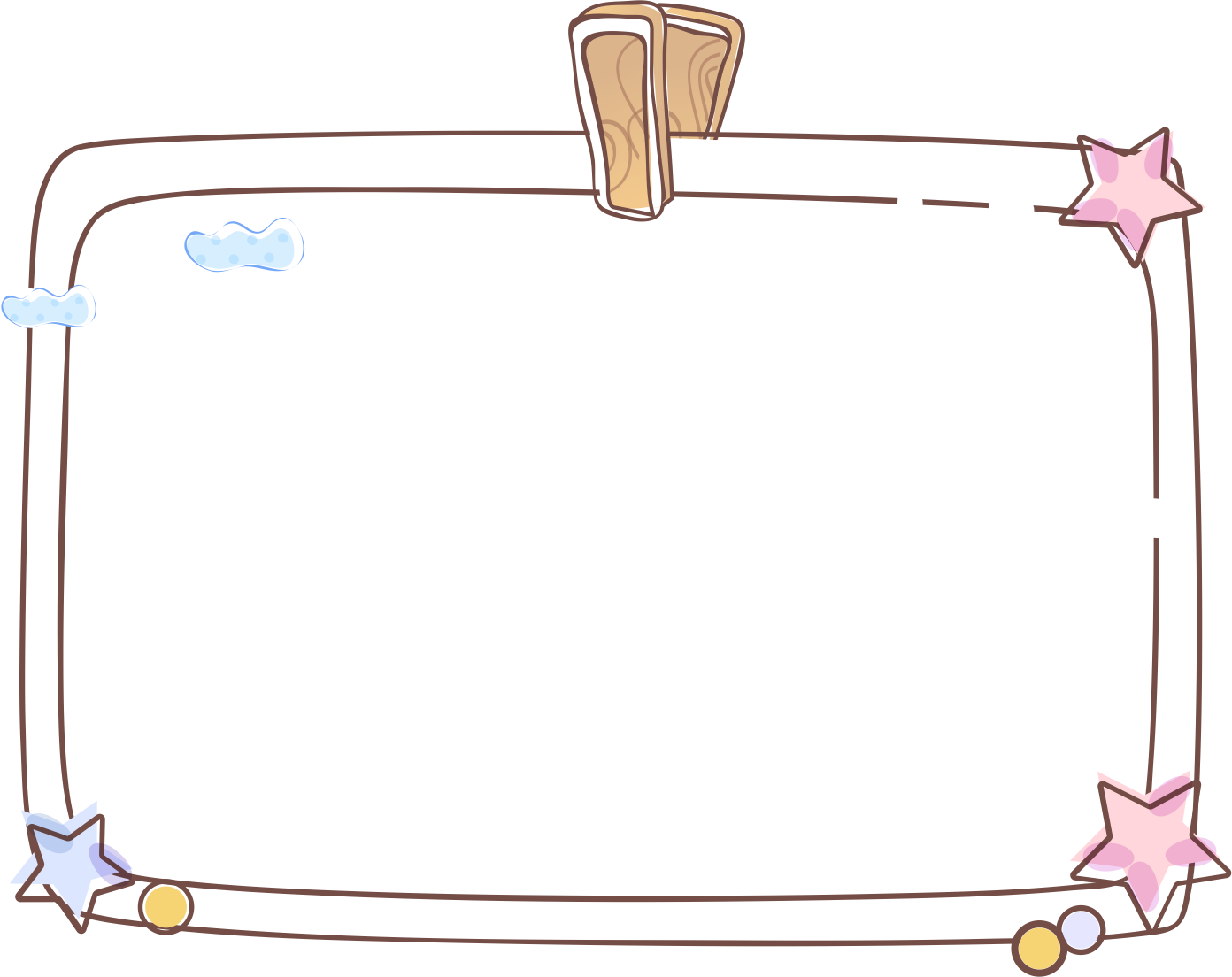 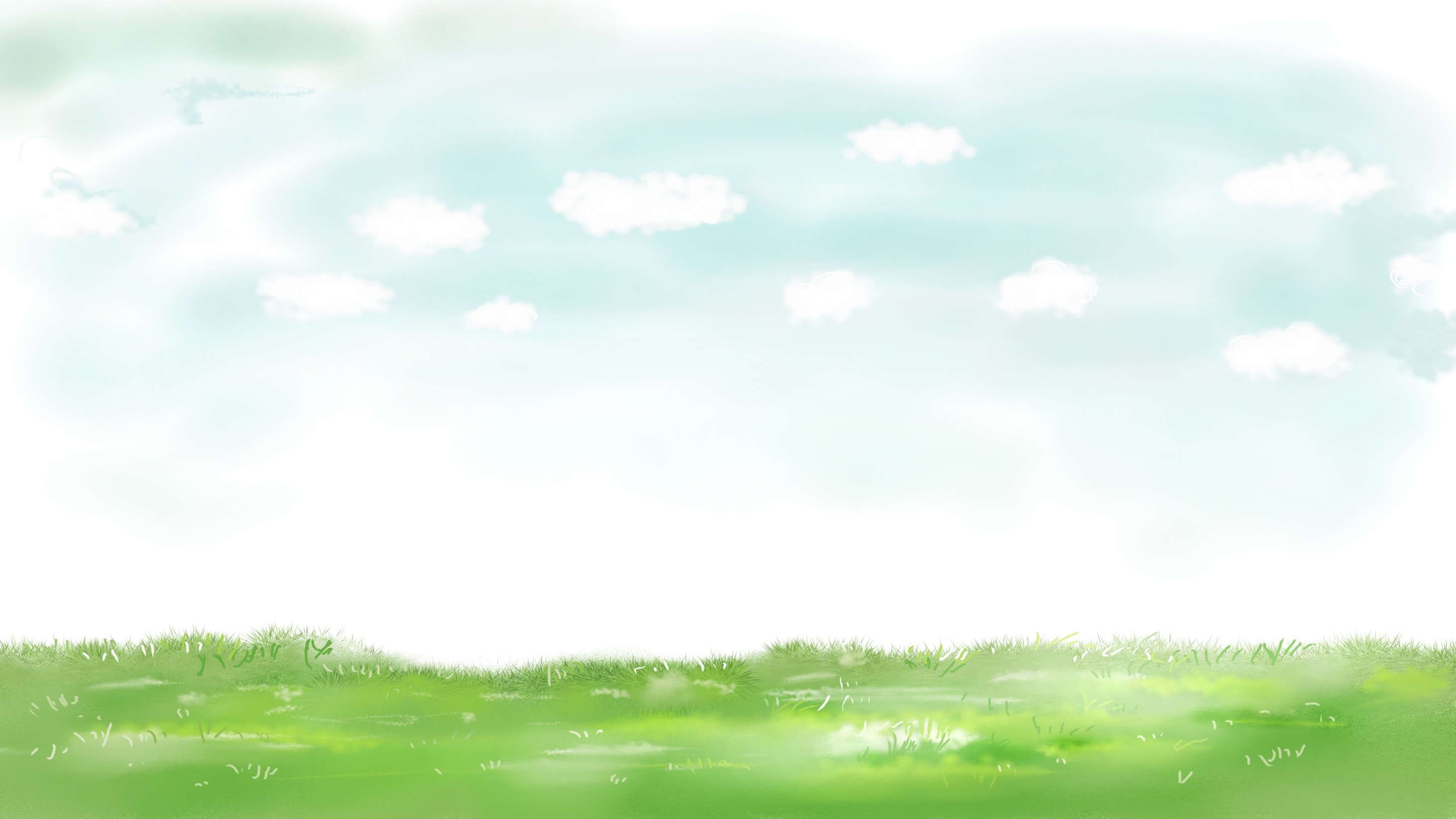 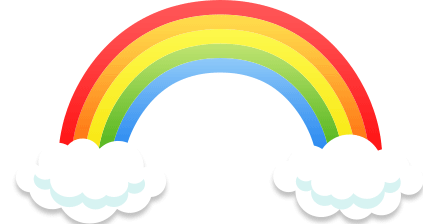 2. Em sẽ nói với bạn thế nào khi:
- Bạn chuyển đến một ngôi trường khác.
- Tan học, em về trước còn bạn ở lại chờ bố mẹ đón.
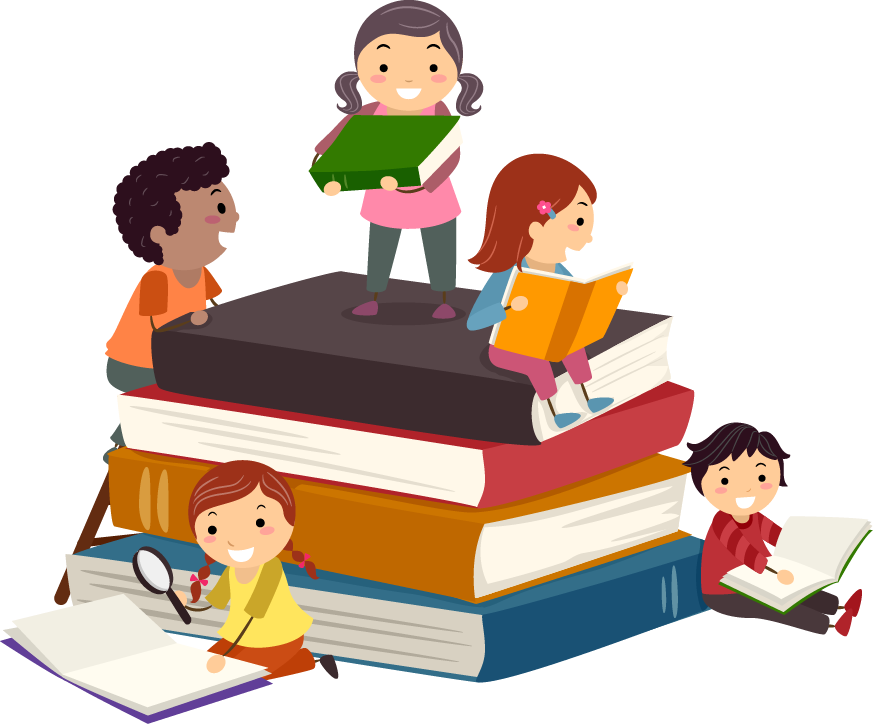 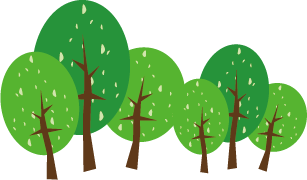 + Hãy tưởng tượng em và bạn học chung một lớp. Sau đó, gia đình bạn chuyển đến nơi khác sinh sống. Trong tình huống đó, em sẽ nói gì với bạn? Nếu em là bạn, em sẽ đáp lời chào tạm biệt đó thế nào?
+Tan học  Nếu em về trước bạn, em sẽ nói gì vời bạn? 
+ Nếu em là người ở lại, em sẽ nói gì với bạn?
Chào cậu nhé. Tớ về trước đây. Hẹn gặp cậu vào sáng mai nhé!
Tạm biệt cậu!/ Cậu về trước đi./…
Ngoài hai tình huống trong bài, em đã thực hành nói và đáp lời chào lúc chia tay trong những tình huống nào khác?
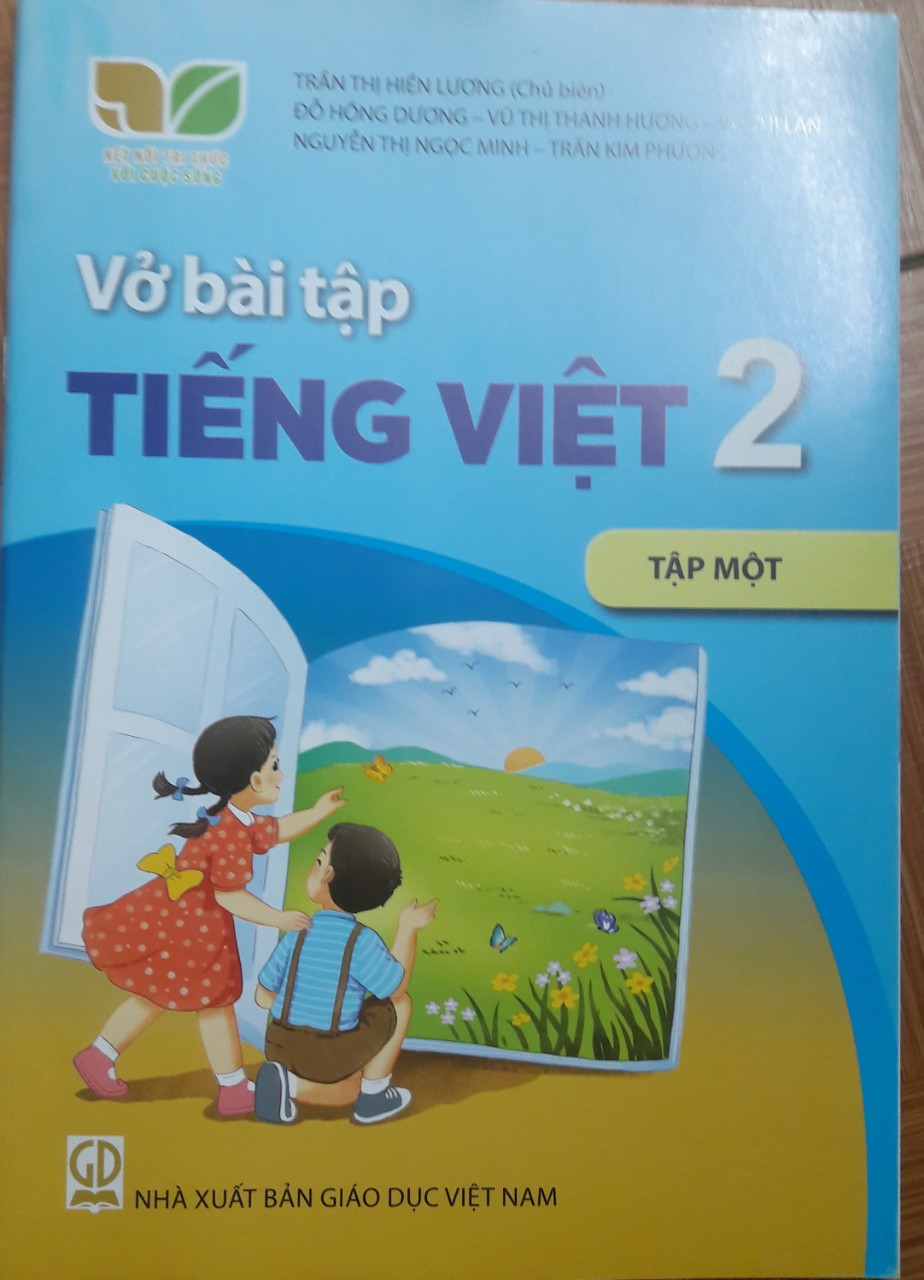 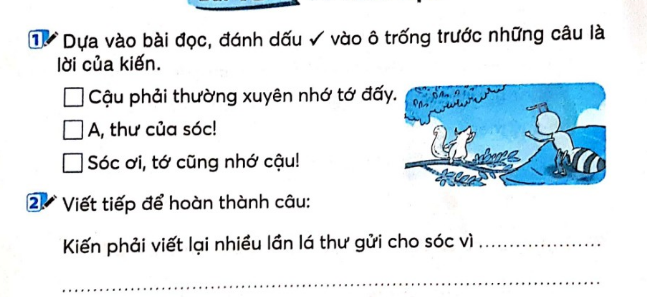 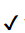 không đúng ý của kiến.
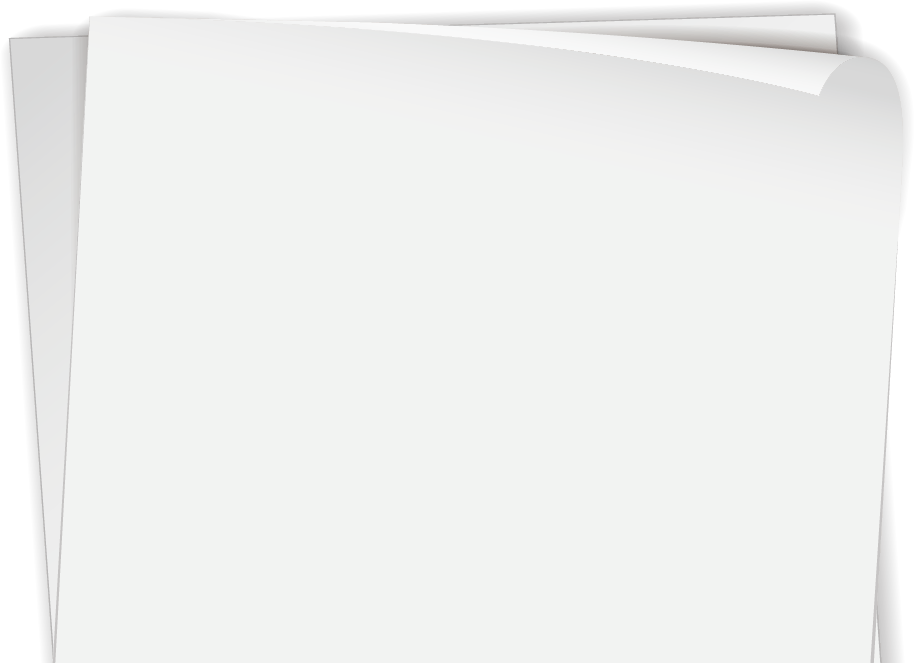 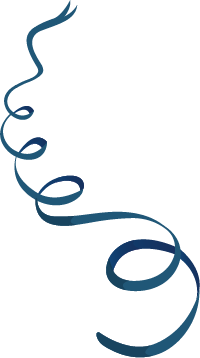 Tạm biệt và hẹn gặp lại 
các con vào những tiết học sau!
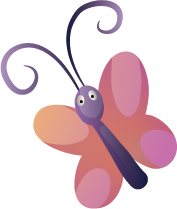 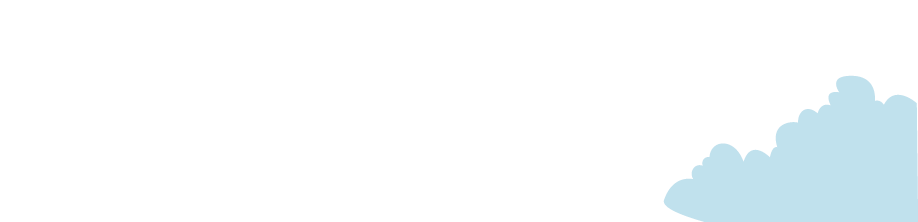 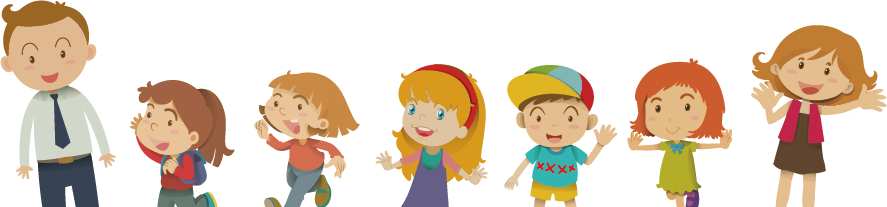 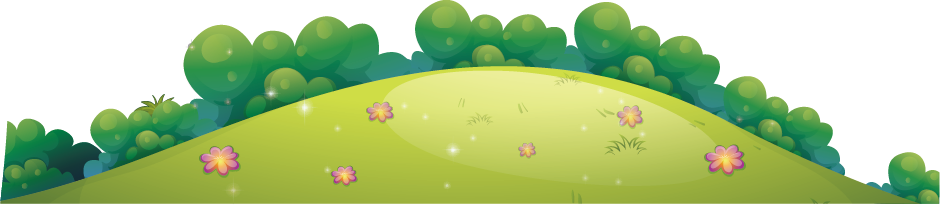